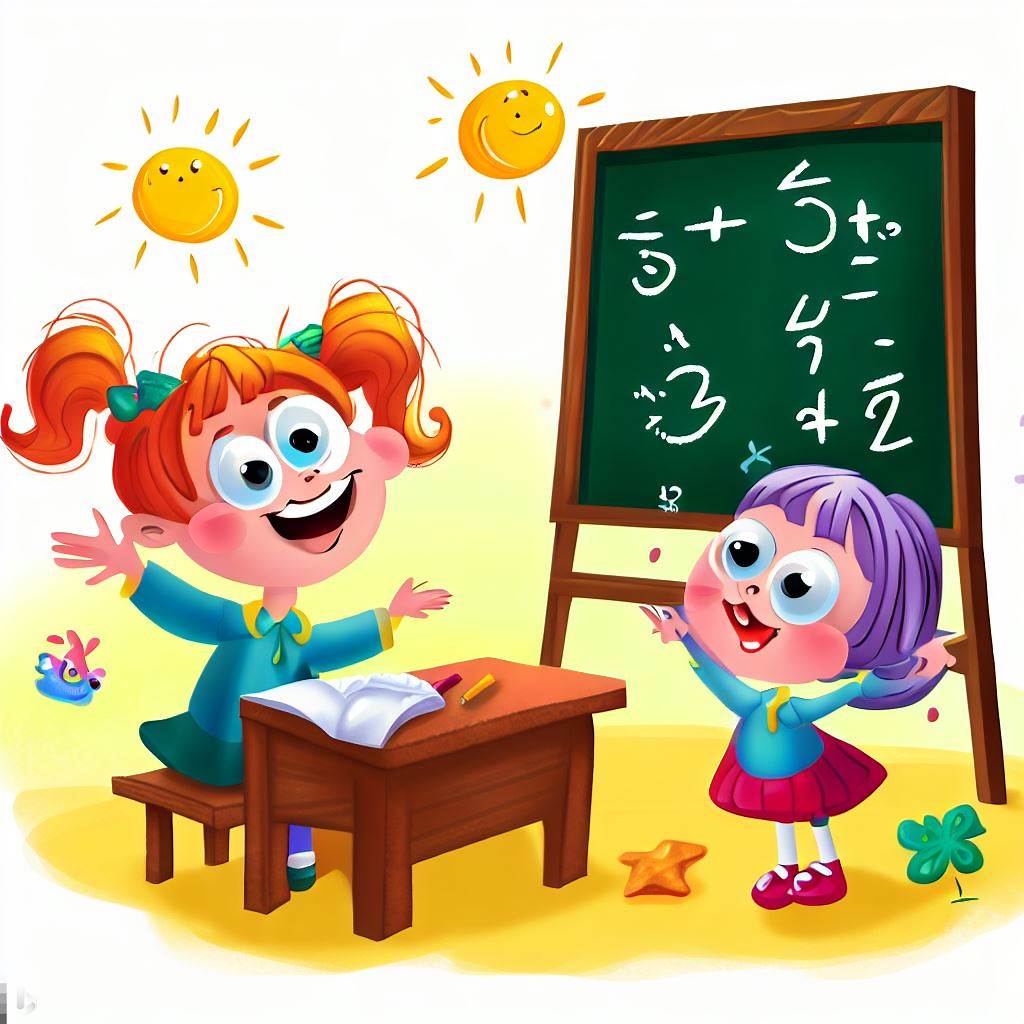 Математика
1 клас
Урок 17
Число і цифра 5
Організація класу. Правила уроку «Дай мені 5»
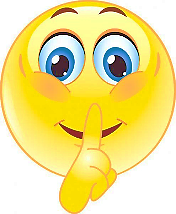 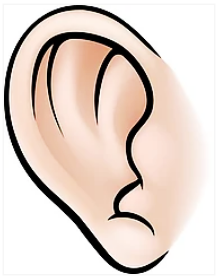 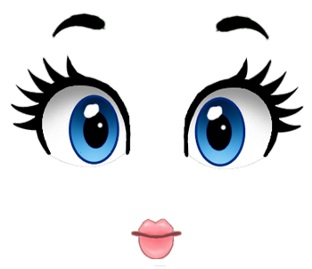 ротик мовчить
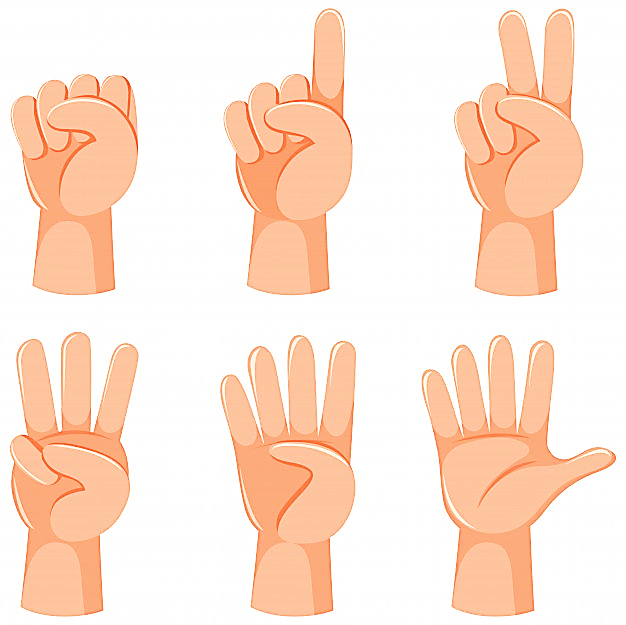 вуха слухають
очі дивляться
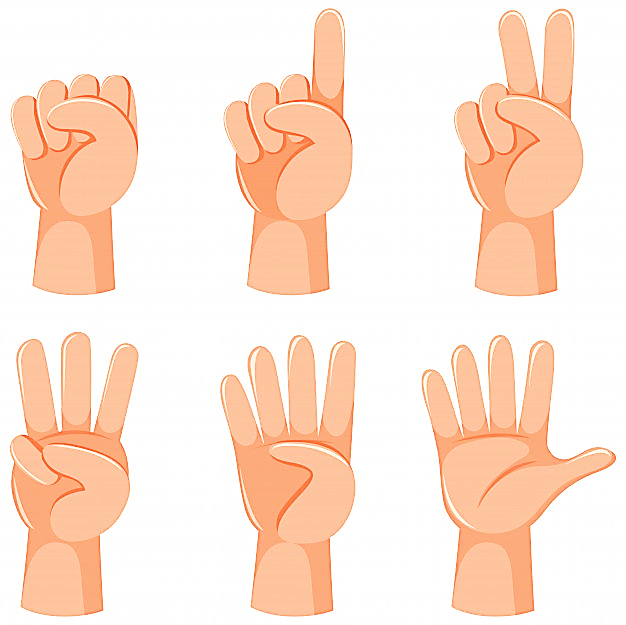 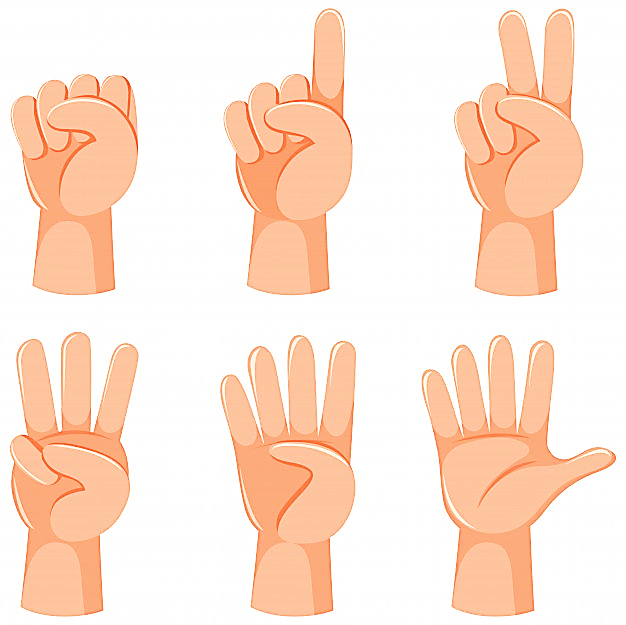 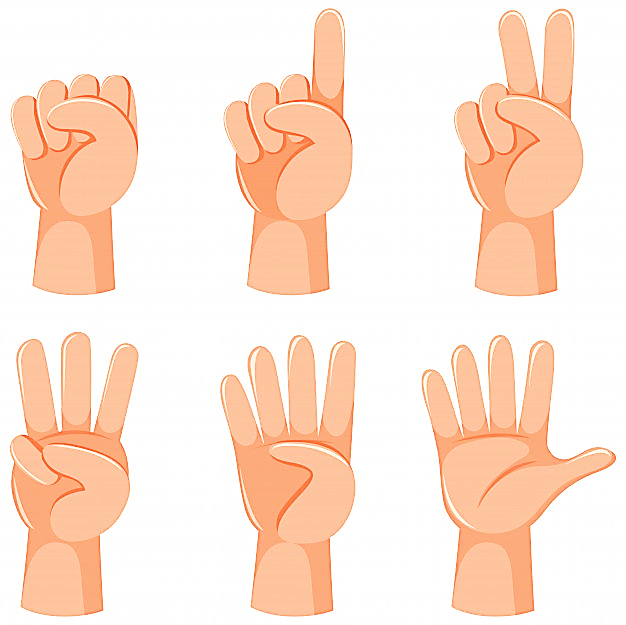 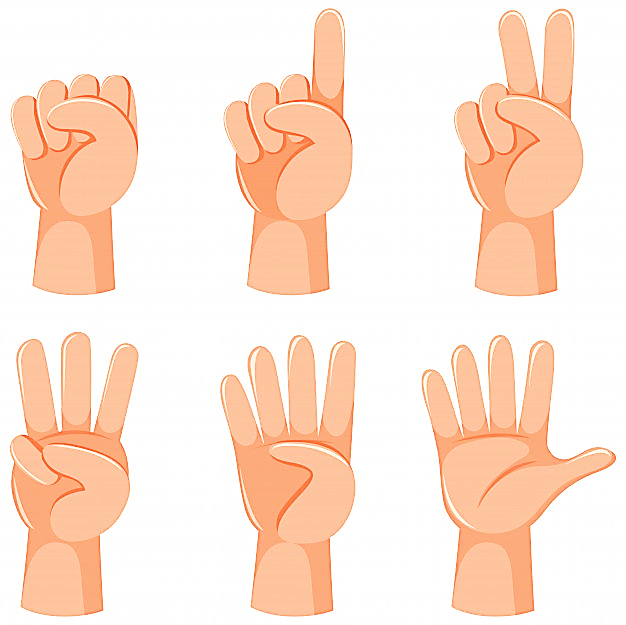 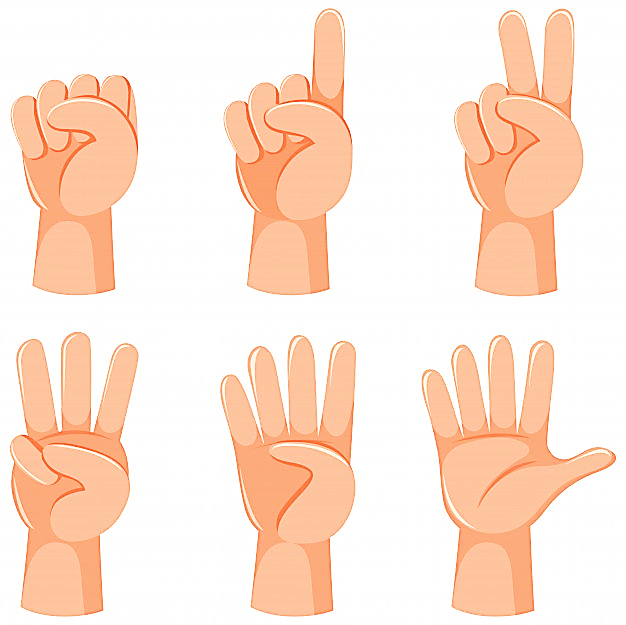 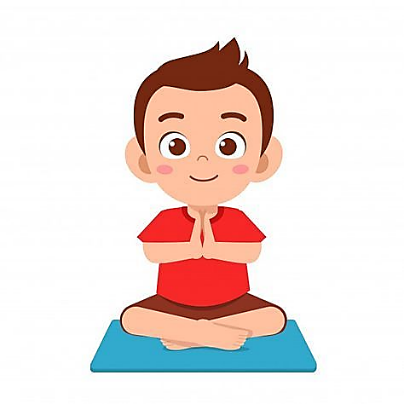 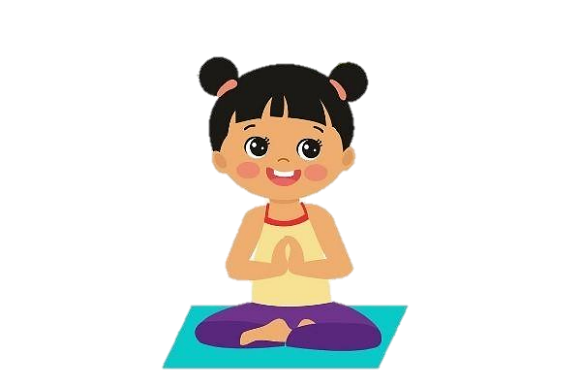 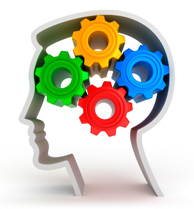 руки, ноги не рухаються
голова працює
Дай мені 5
Лічба від 1 до 10
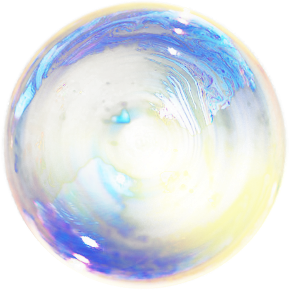 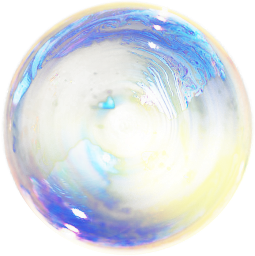 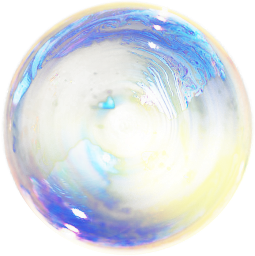 10
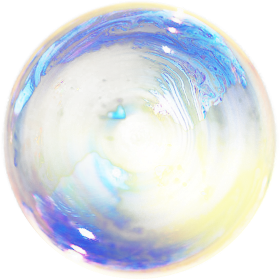 1
2
5
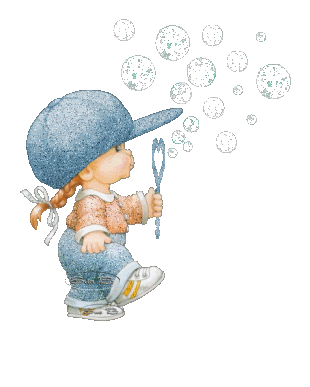 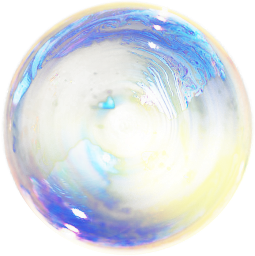 9
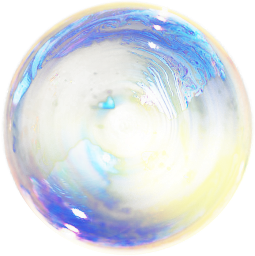 6
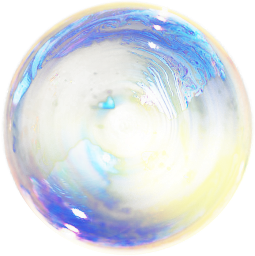 8
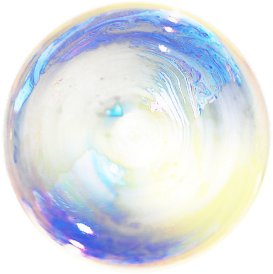 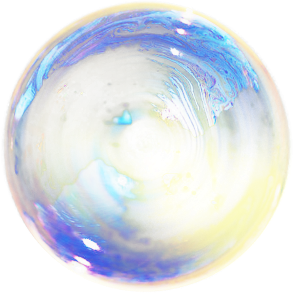 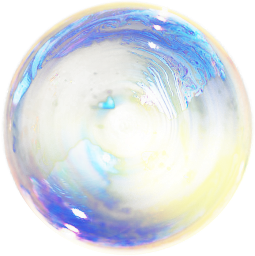 3
4
7
Повторення вивченого матеріалу
Чотири ноги має, 
А ходити не вміє.
квадрат
прямокутник
Стіл
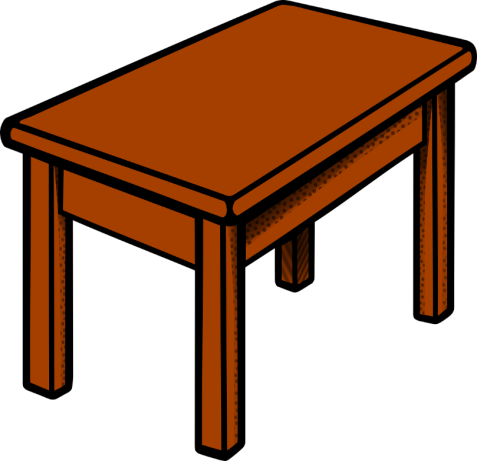 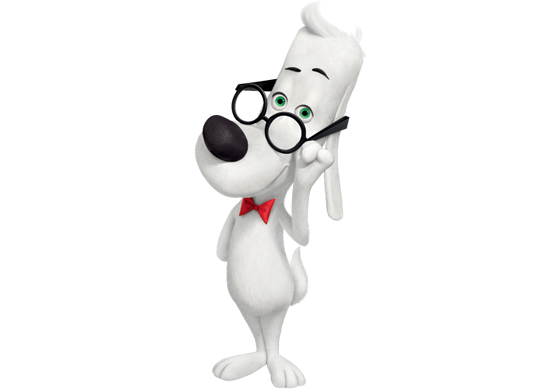 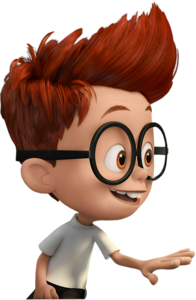 чотирикутник
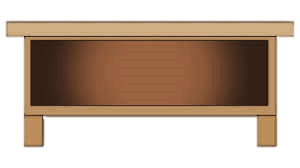 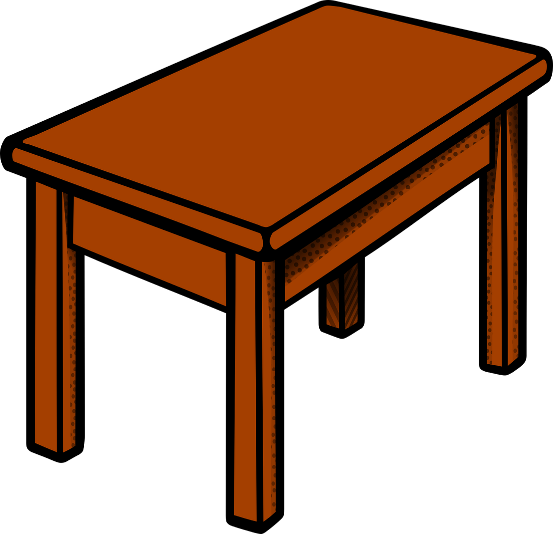 Яке число весь час повторювали?
Розкажи, що тобі відомо про це число.
До якої групи геометричних фігур вона належить?
Покажіть геометричну фігуру, на яку схожа стільниця стола.
Назвіть основні ознаки чотирикутника.
4 сторони, 4 вершини, 
4 кути.
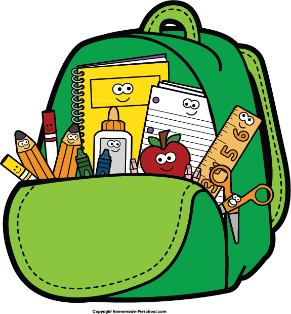 Поділи фігури на групи за кольором, формою
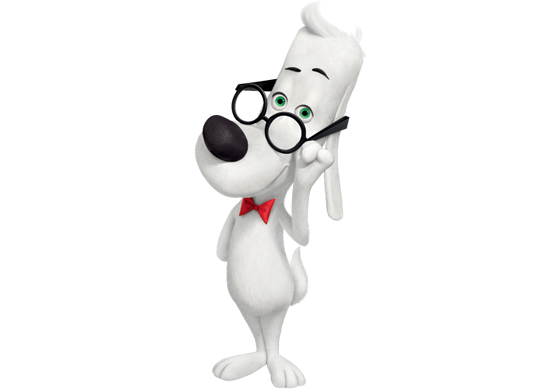 Усний рахунок
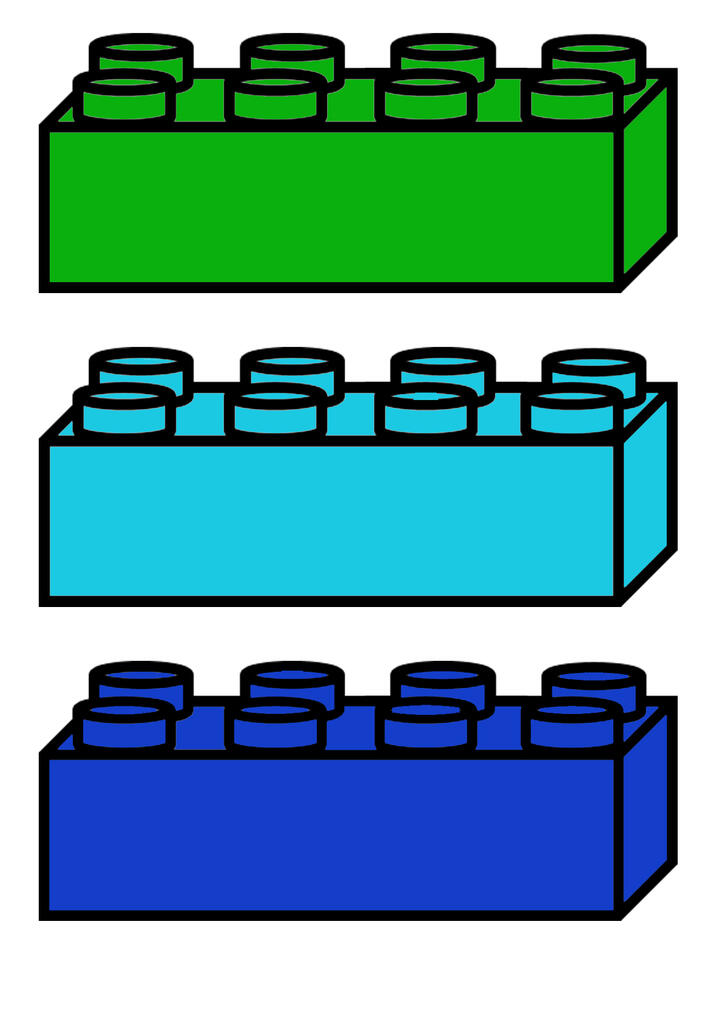 2
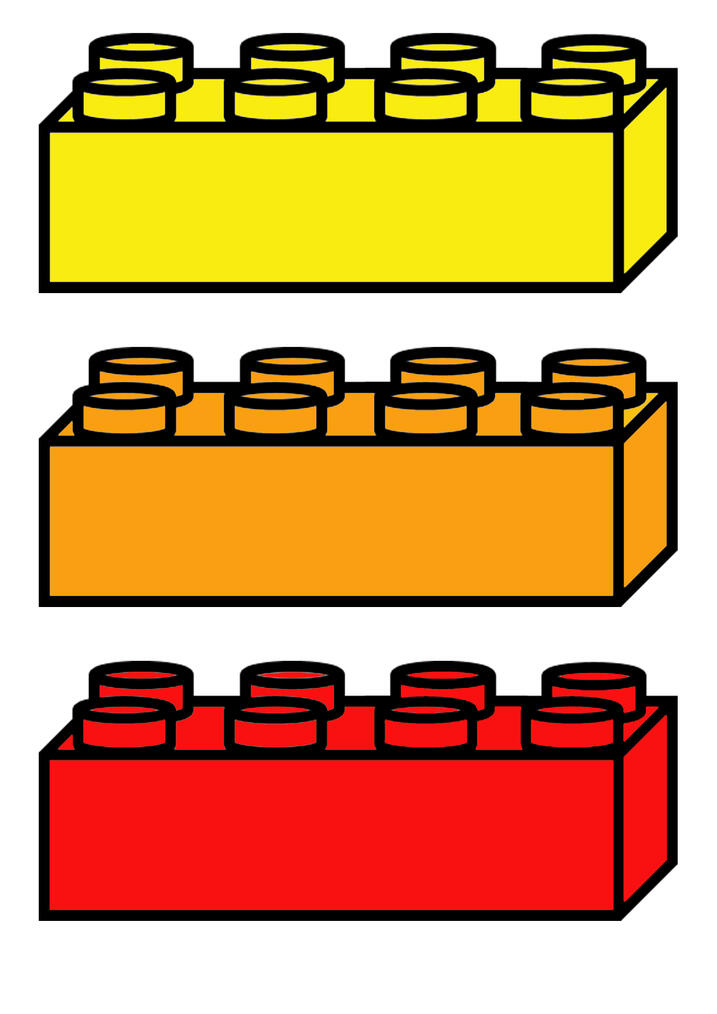 5
4
1
3
Повторення вивченого матеріалу. 
Гра «Загадкове число»
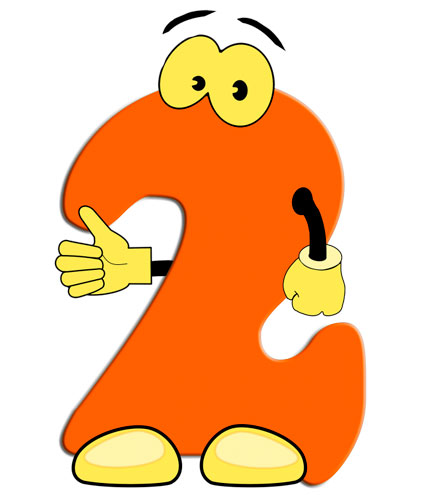 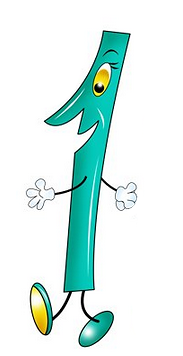 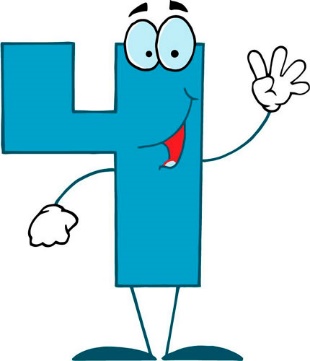 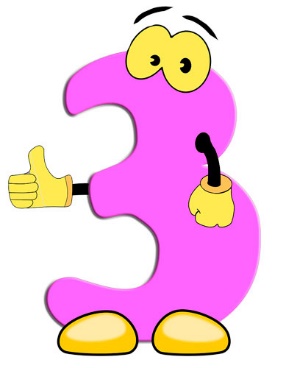 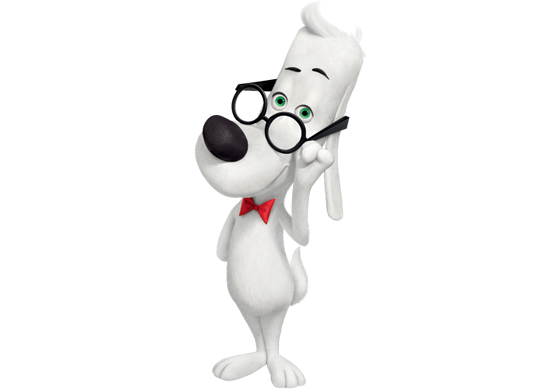 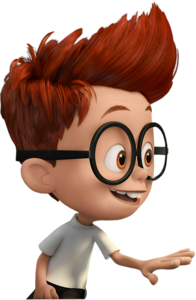 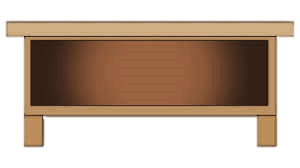 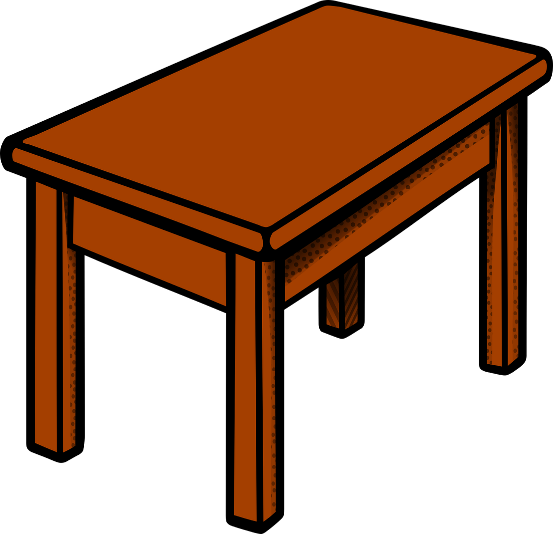 Яке число більше за 1 та 
менше 3?
Яке число стоїть між 2 та 4?
Яке наступне до числа 3?
Яких «сусідів» має число 3? 
Яке з них більше?
Чому ти так уважаєш?
Яке число передує числу 2?
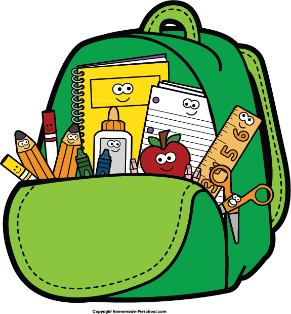 Мотивація навчальної діяльності
Їх не важко полічити:Раз, два, три, чотири, п'ять!
Скільки пальців на руціМожна стиснуть в кулаці?
3
4
2
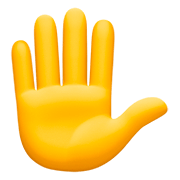 5
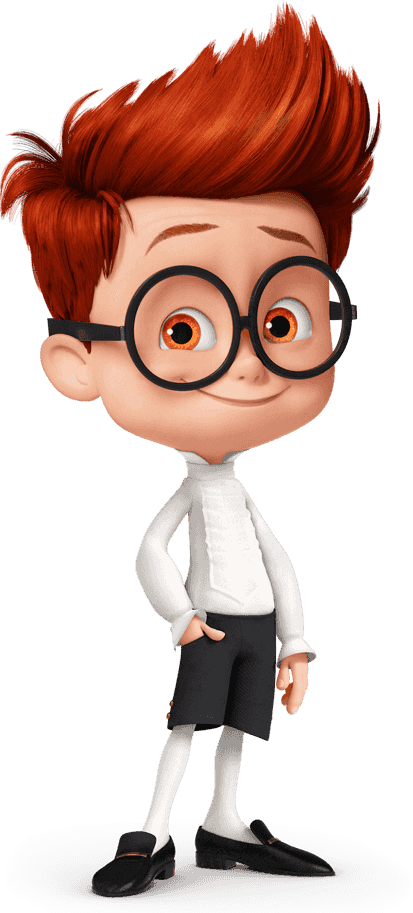 Сьогодні ми будемо вивчати число 5.
Навчимося писати цифру 5.
Продовжимо роботу з геометричними фігурами.
1
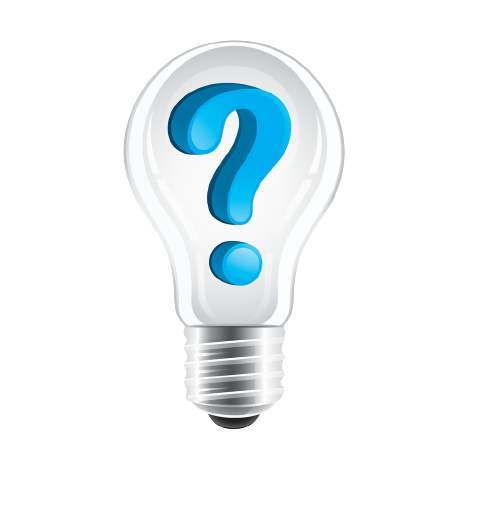 Мотивація навчальної діяльності
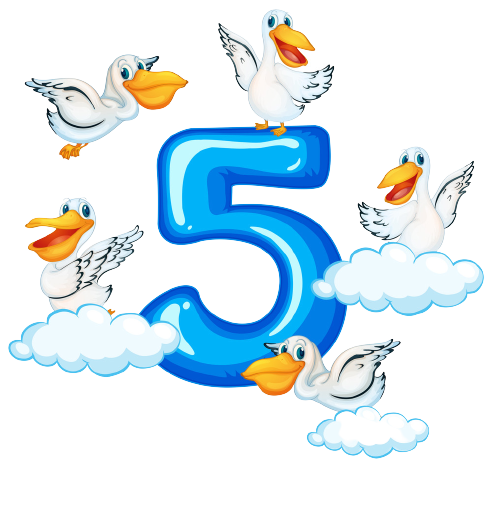 Цифра ця – мов гак
На автокрані,
Що вантаж
Підносить плавно.
П’ять
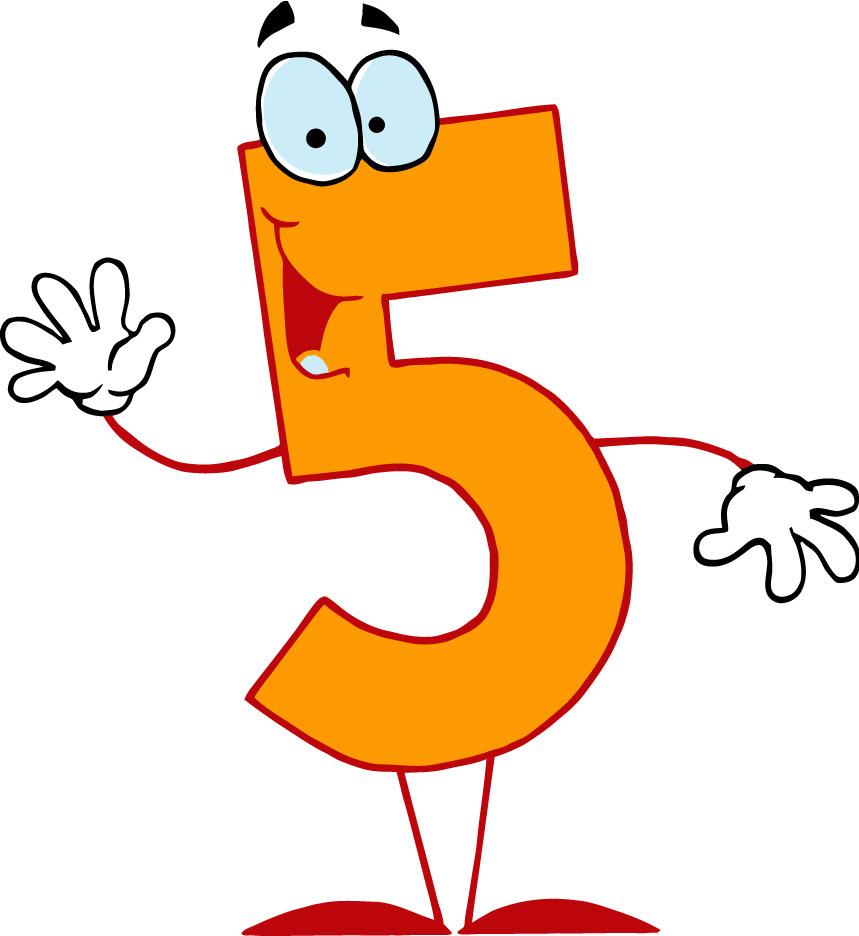 Ось і вийшла погуляти
На папері цифра 5.
Руку вправо простягнула,
Ніжку бубликом зігнула.
Число і цифра 5
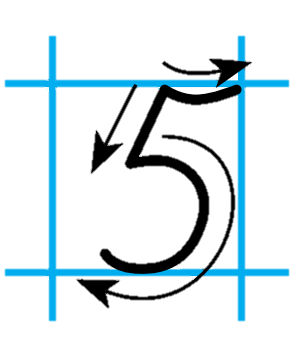 Що зображено на кожному малюнку?
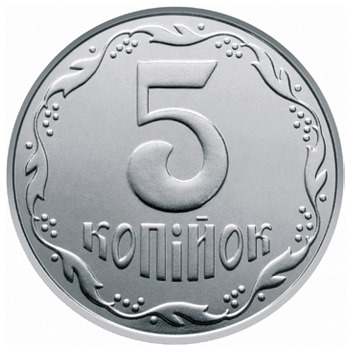 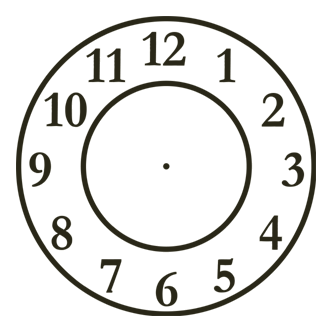 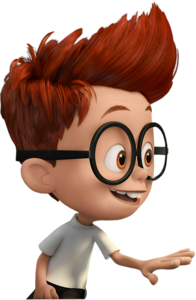 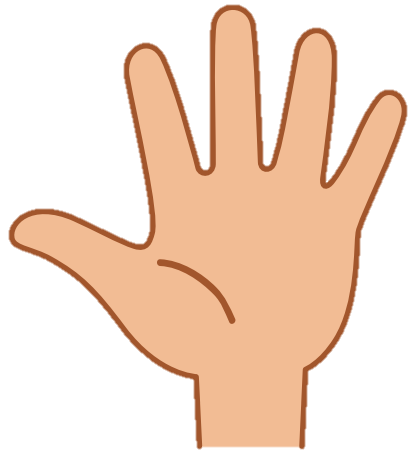 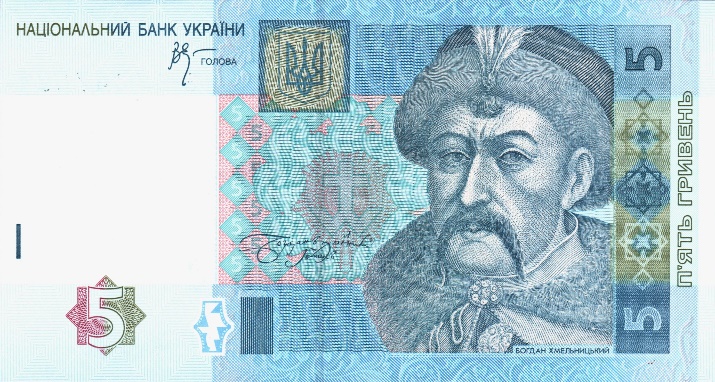 Підручник.
Сторінка
19
Число і цифра 5
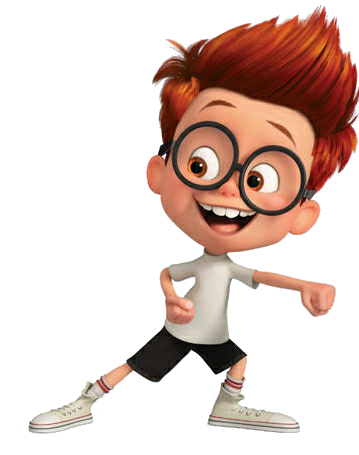 Скільки кілець у пірамідці?
4 і 1 – це 5.
5
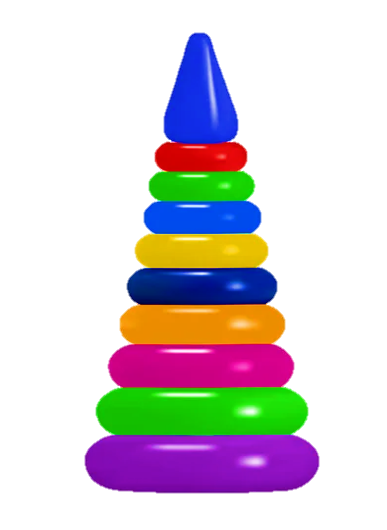 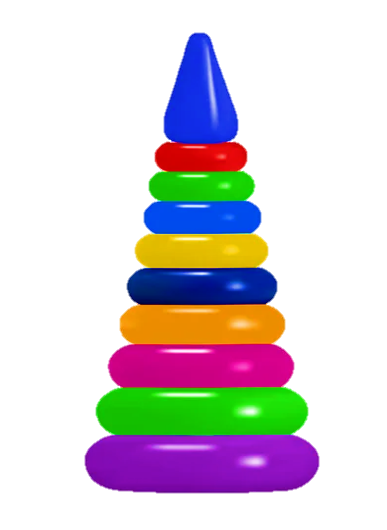 4
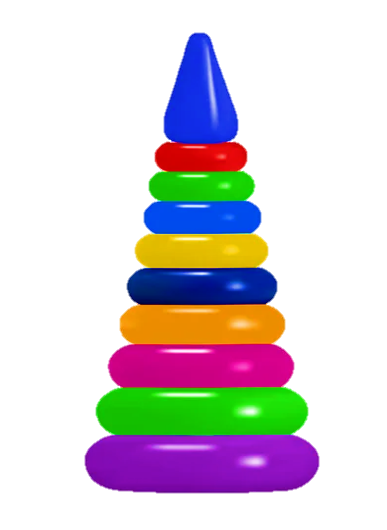 3
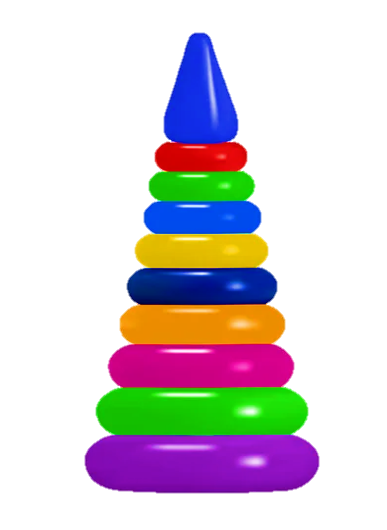 2
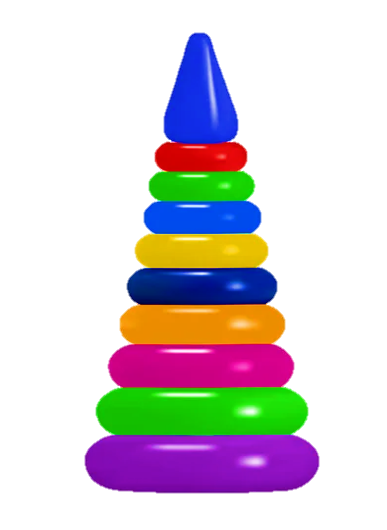 Підручник.
Сторінка
19
1
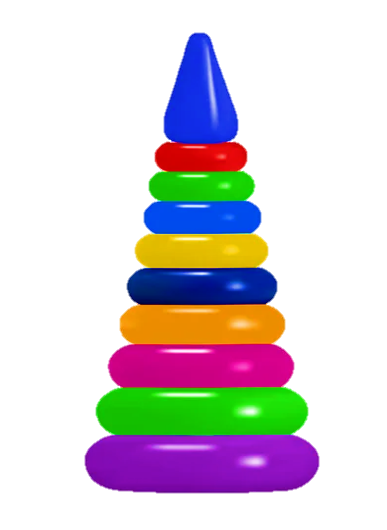 Робота з числовим променем
Це числовий промінь. 
Яких «сусідів» має число 5?
-1
+1
5
0
1
3
4
2
6
7
8
9
10
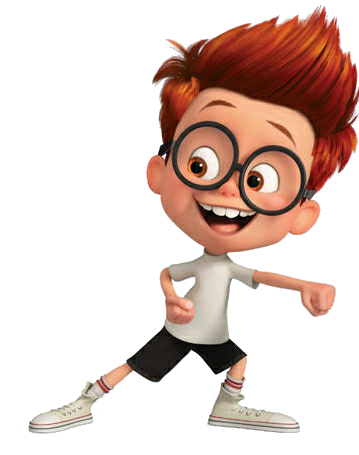 Як утворити число 5 
з попереднього?
Як це зробити з наступного числа?
Число і цифра 5
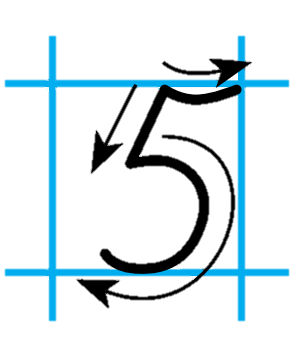 Чого на малюнку є по 5?
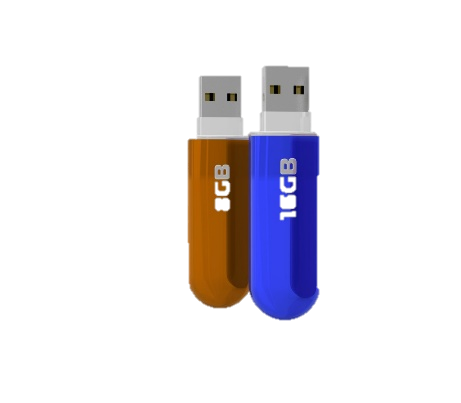 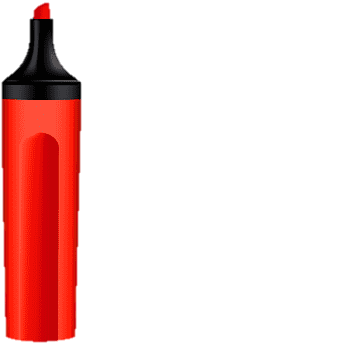 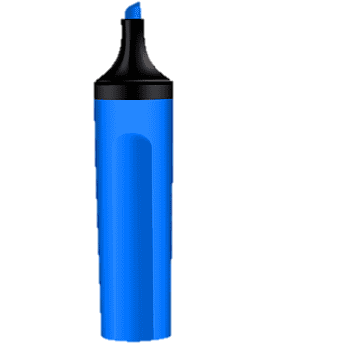 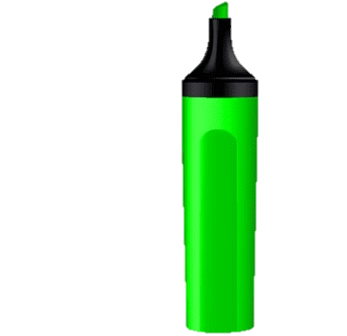 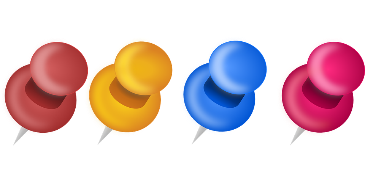 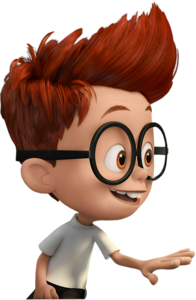 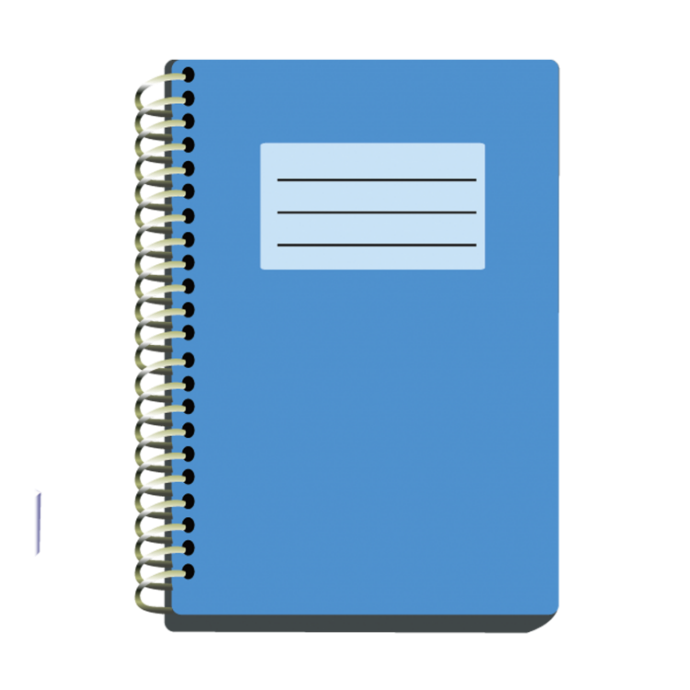 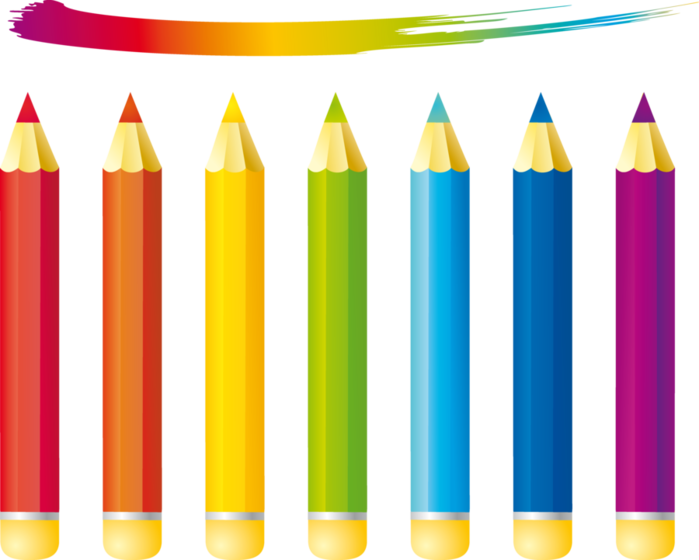 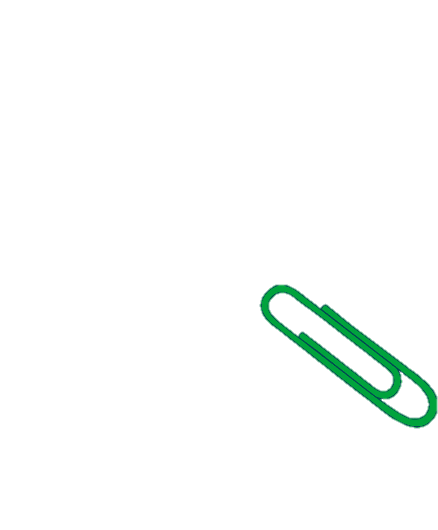 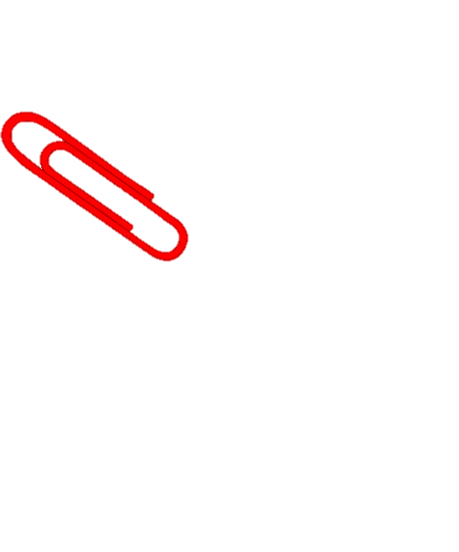 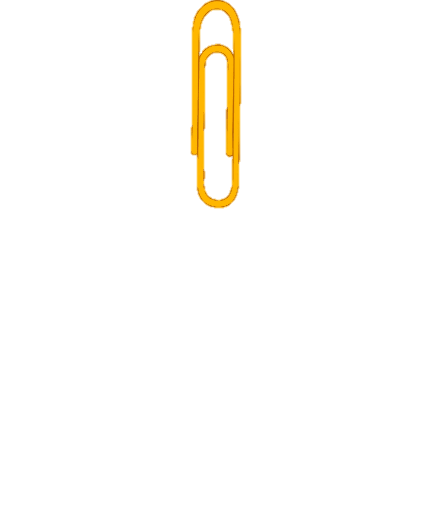 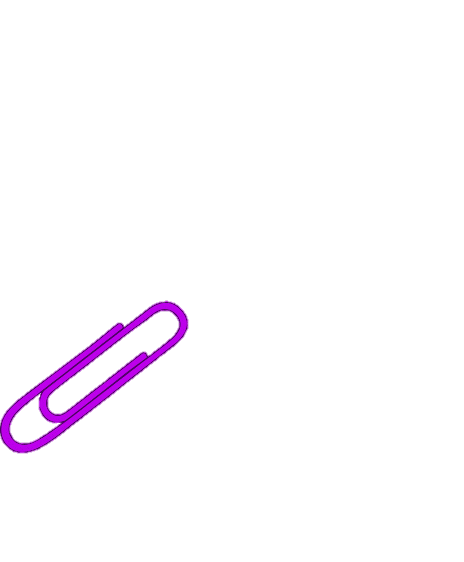 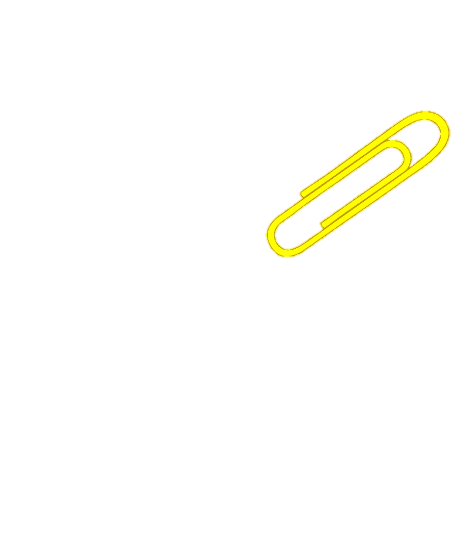 Підручник.
Сторінка
19
Геометричні фігури
Яка фігура у кожному ряду розміщена п’ятою, коли рахувати зліва направо, справа наліво.
Завдання для кмітливих
Як побудовані стовпці?
Яке число найбільше?
Яке – найменше?
5
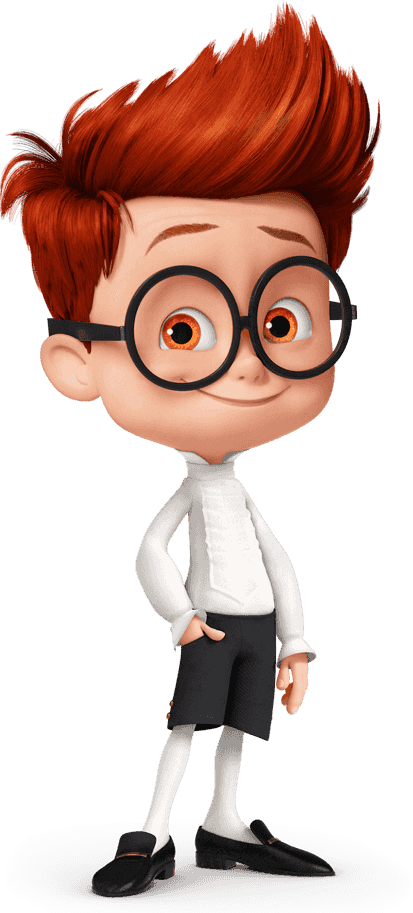 4
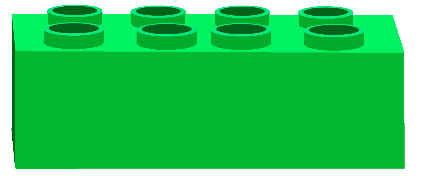 3
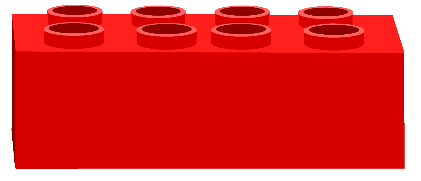 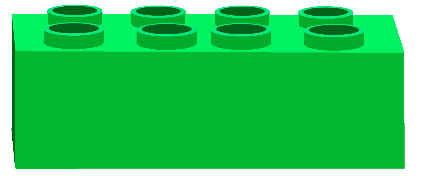 2
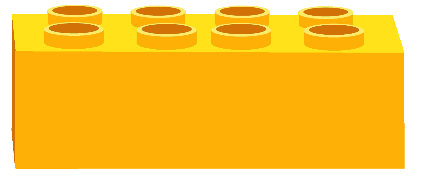 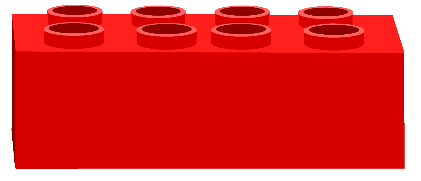 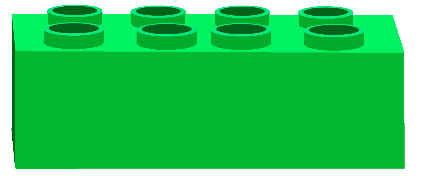 1
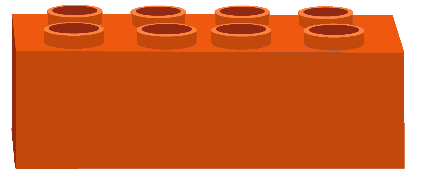 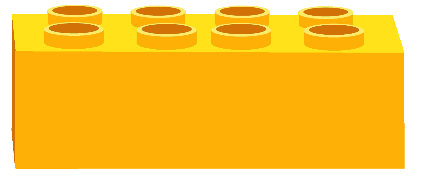 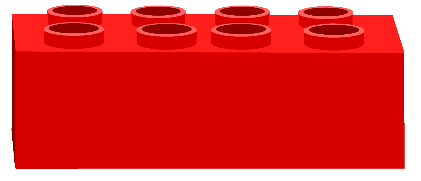 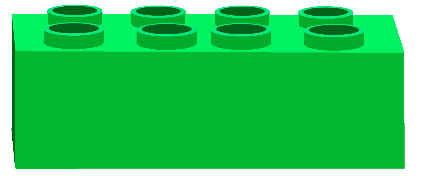 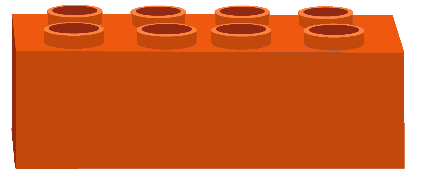 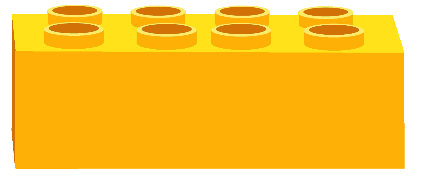 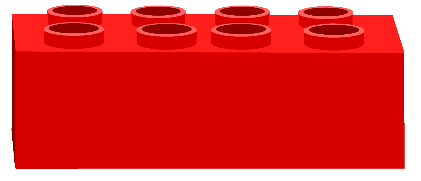 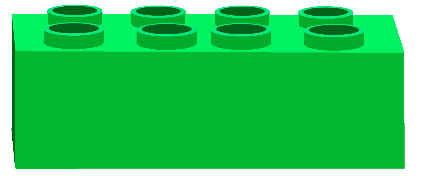 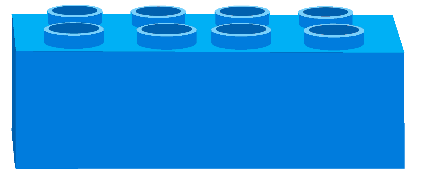 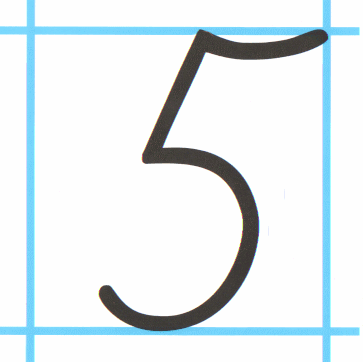 Робота в зошиті
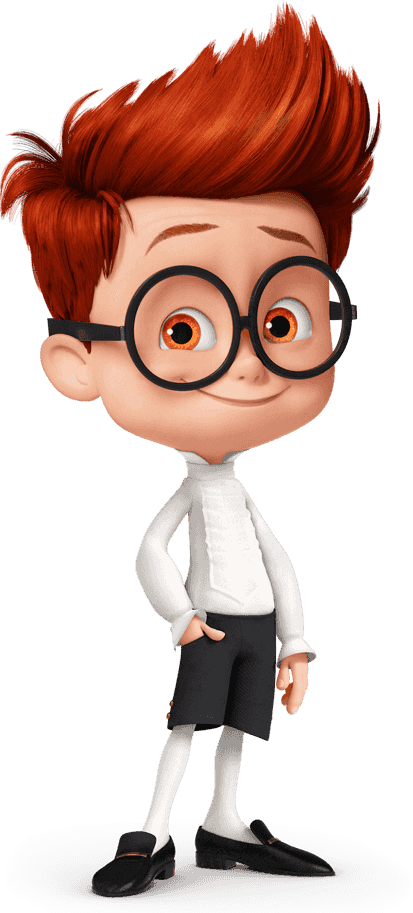 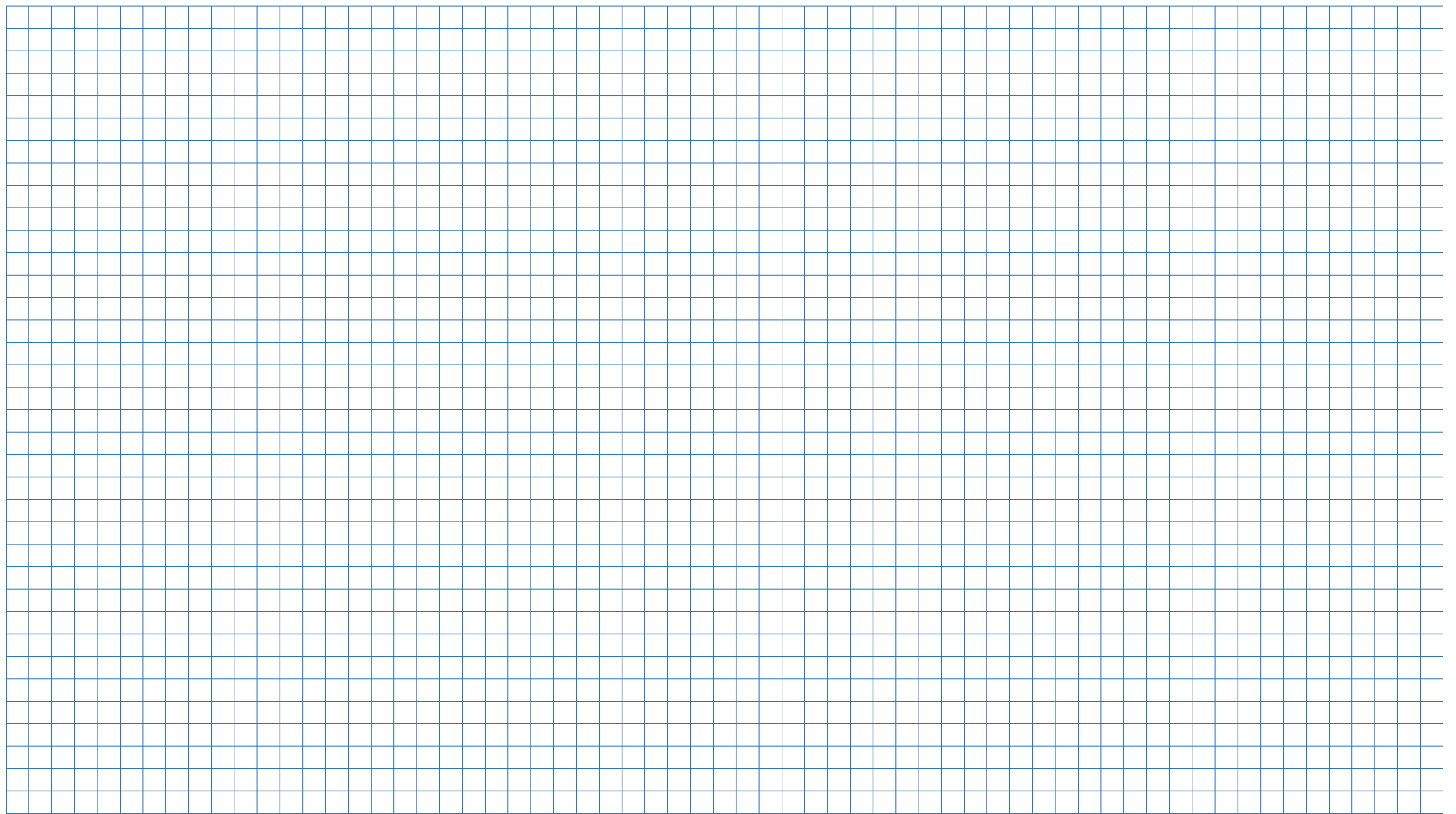 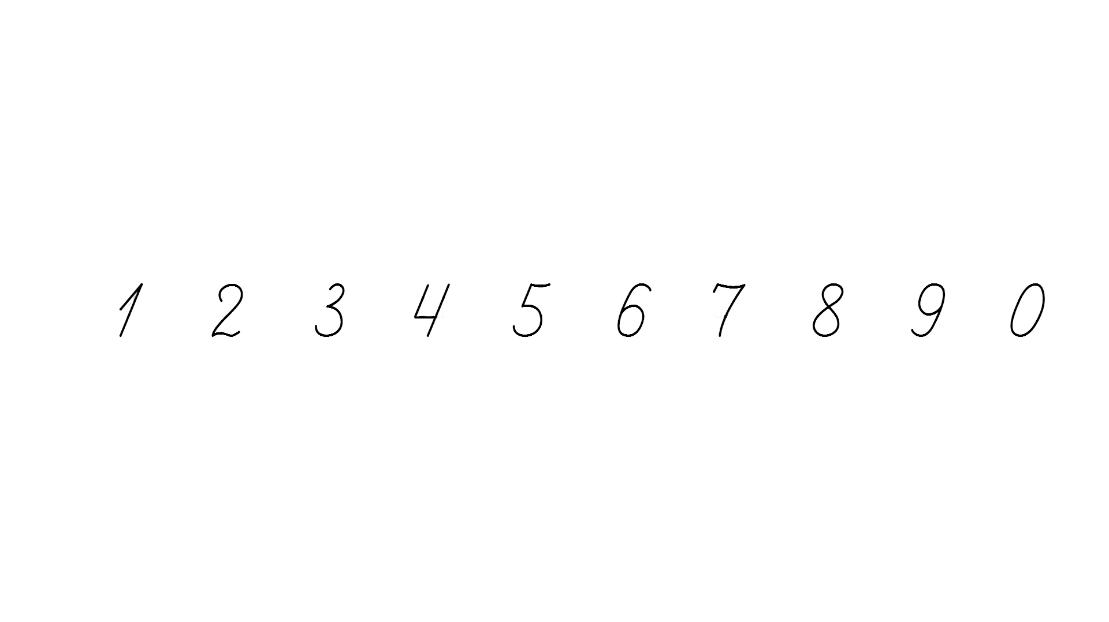 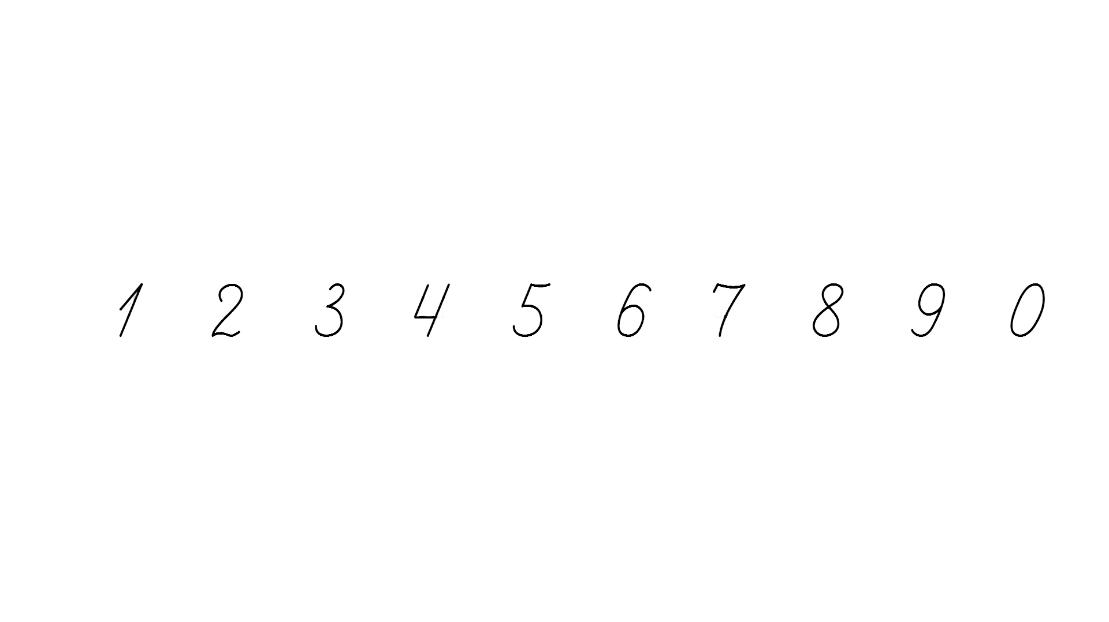 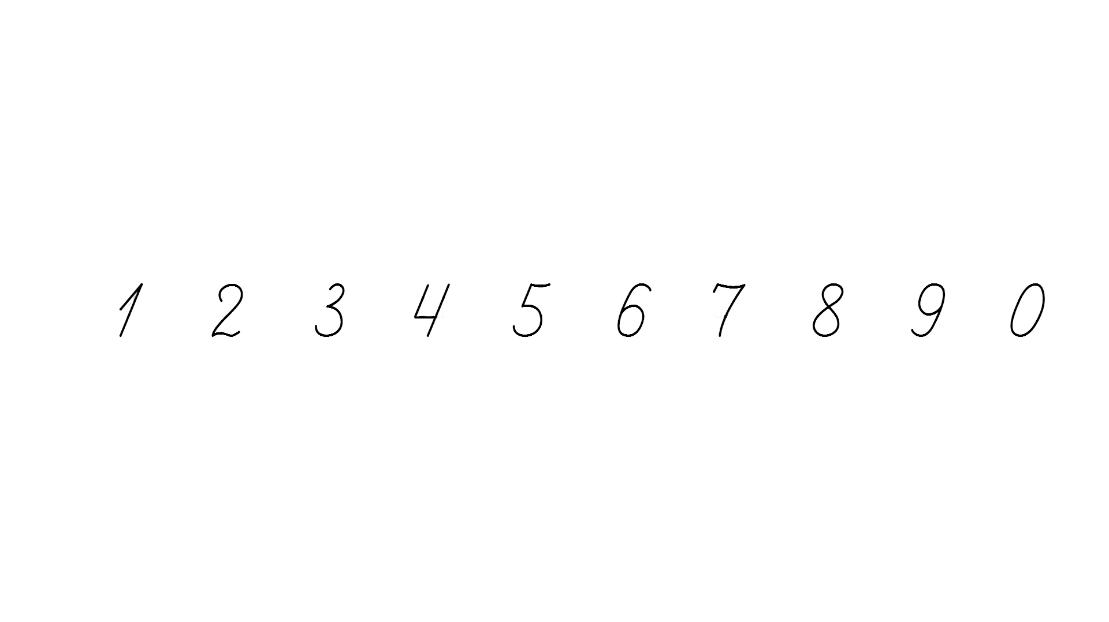 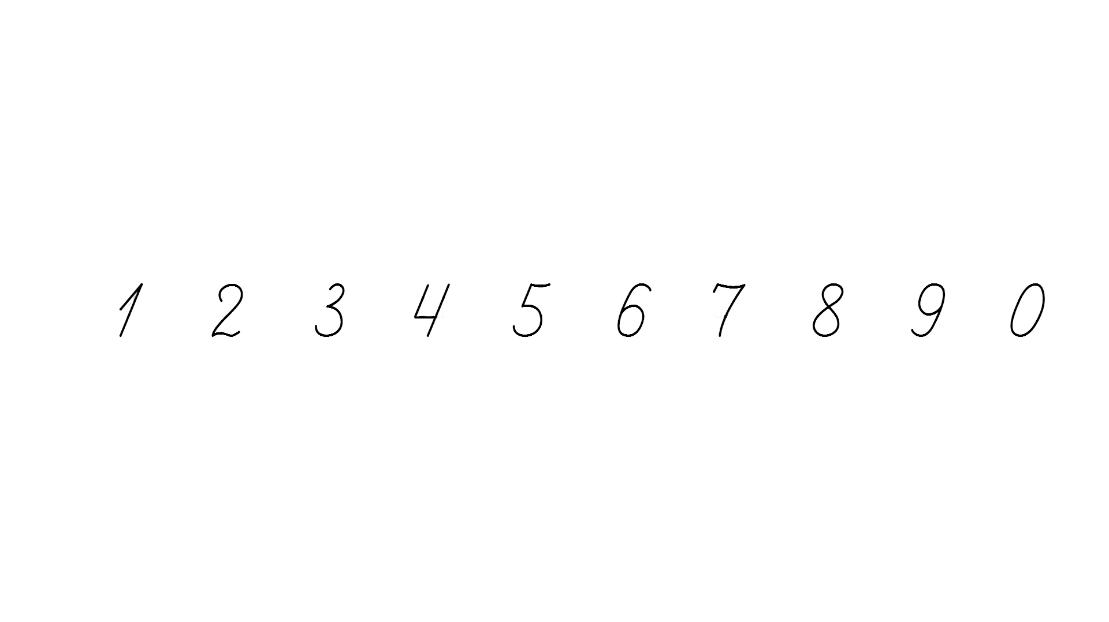 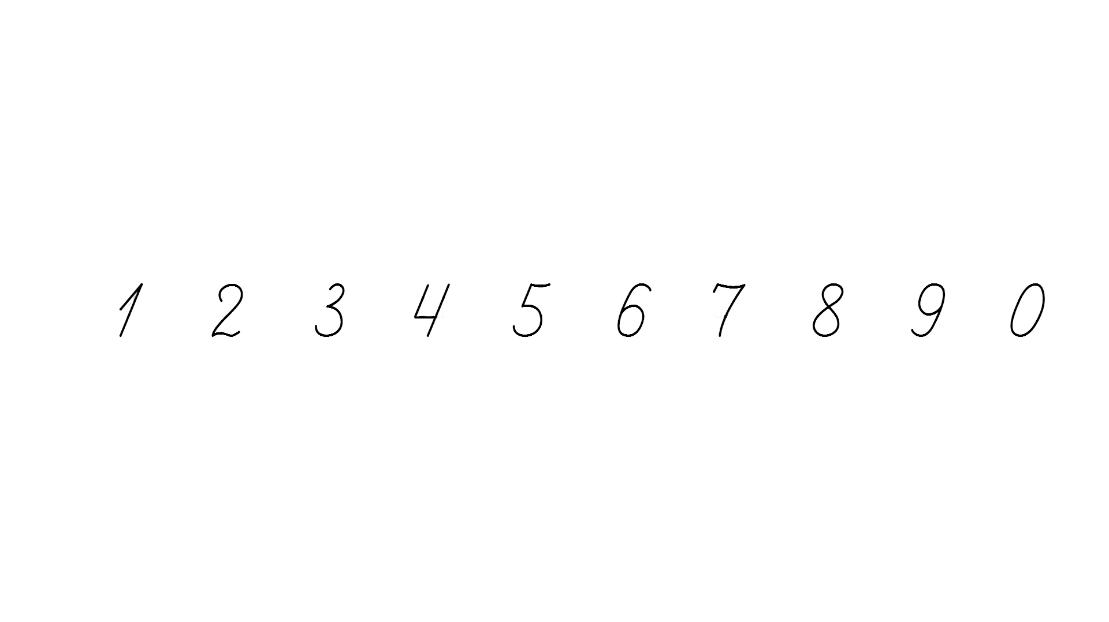 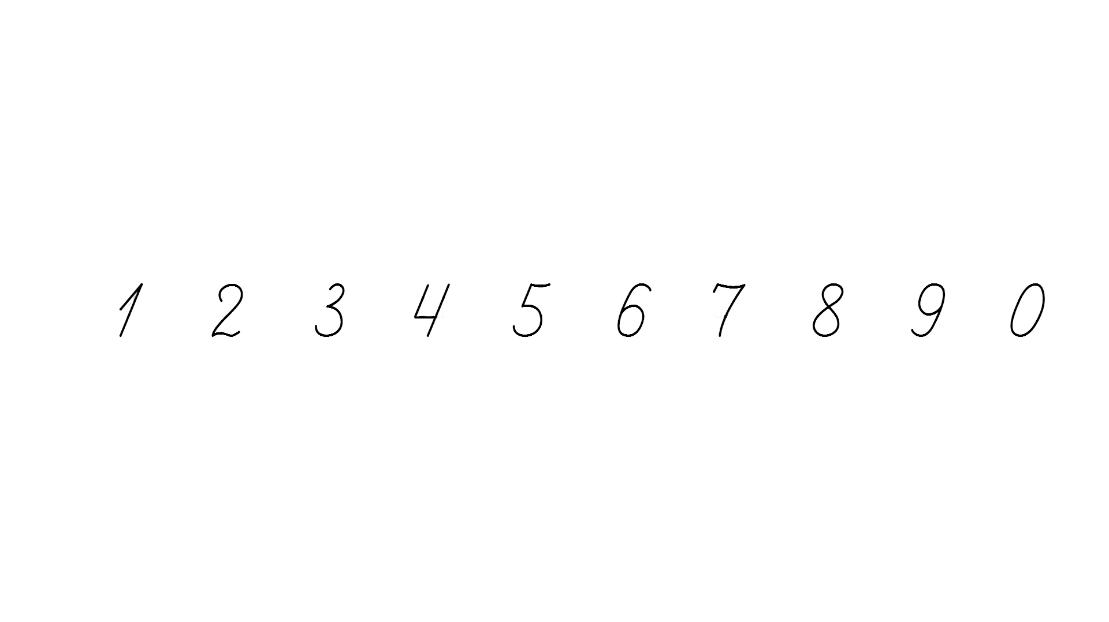 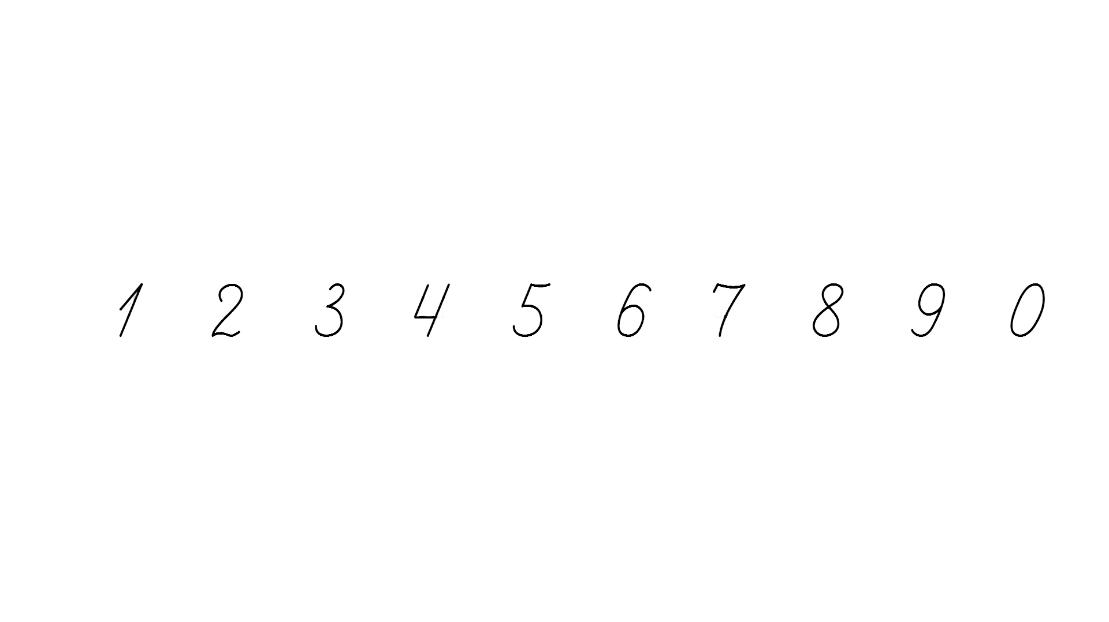 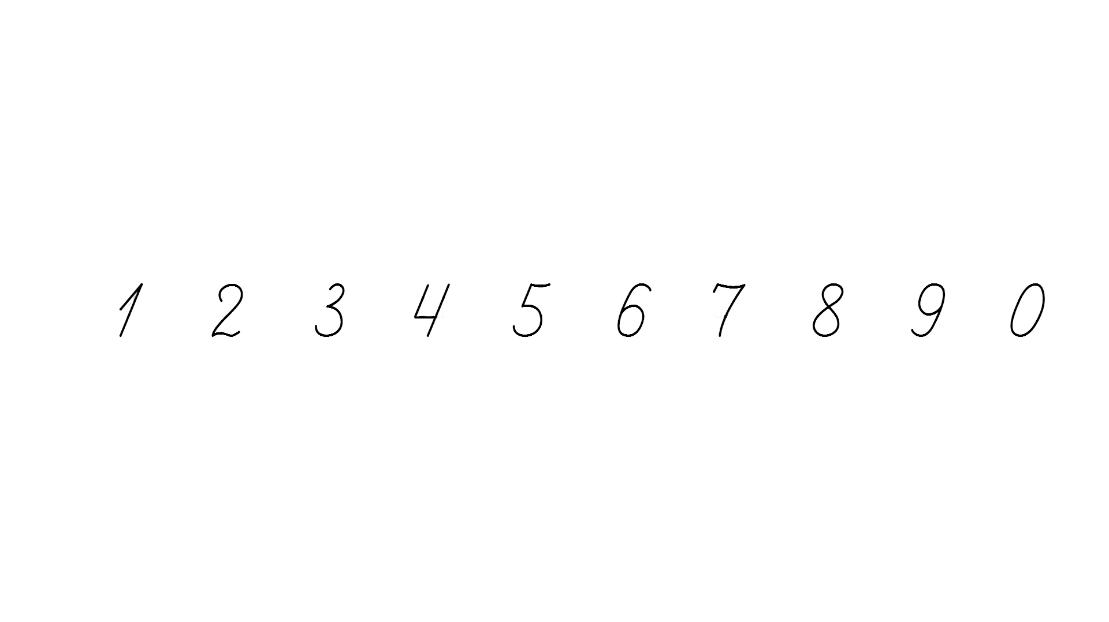 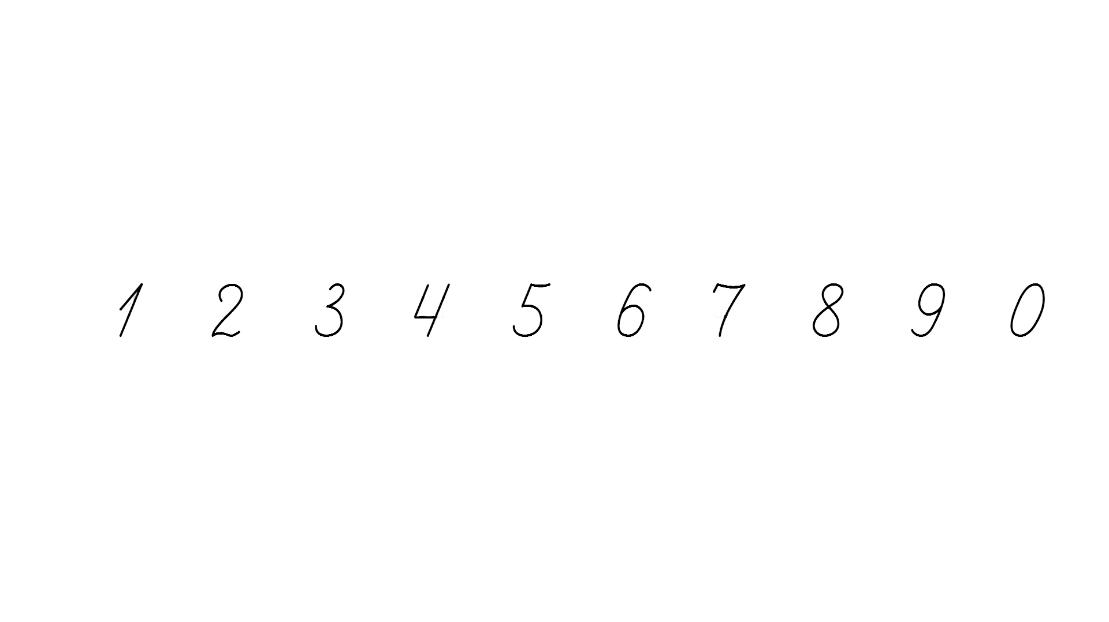 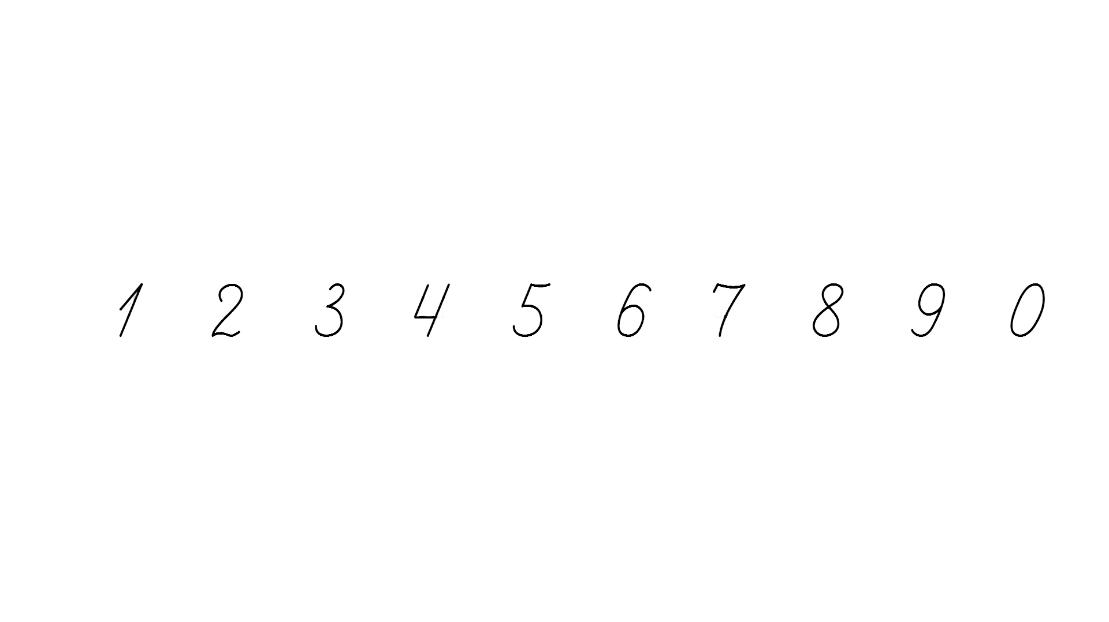 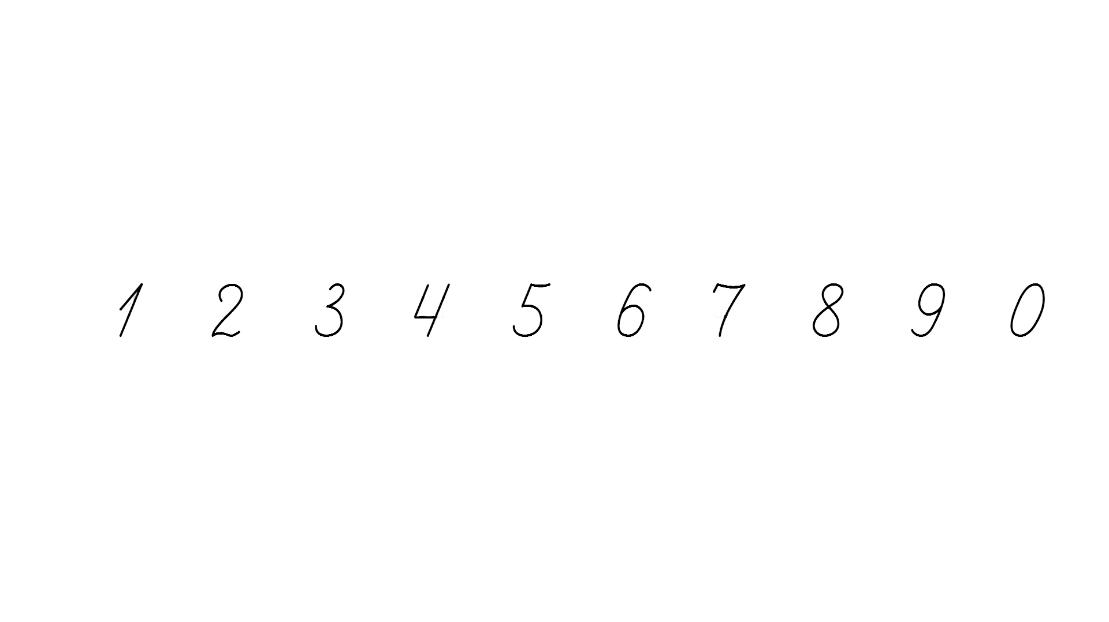 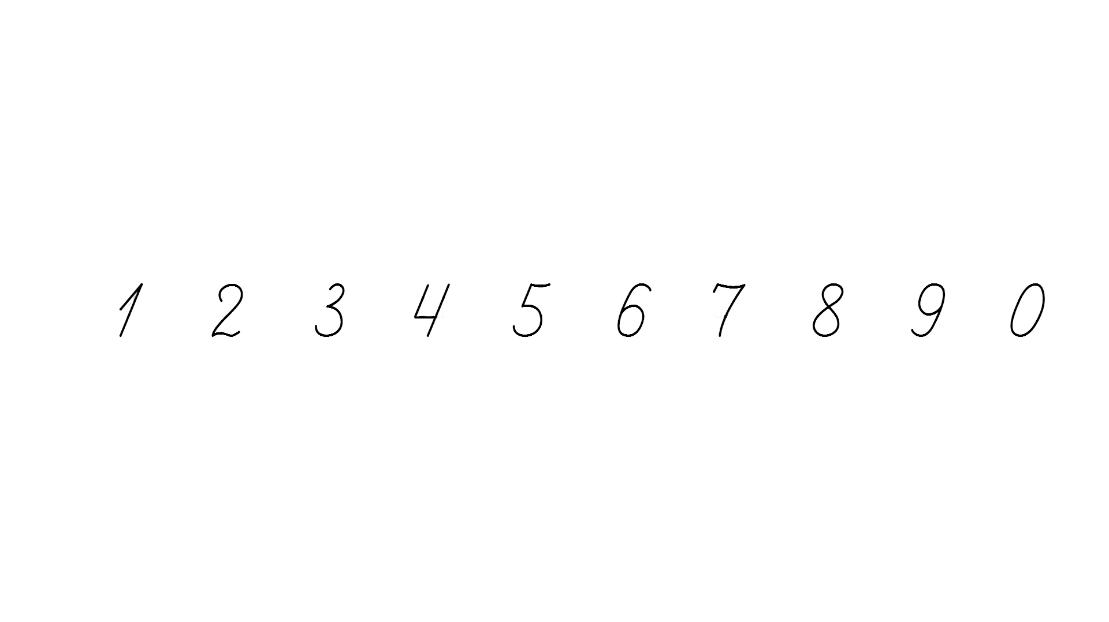 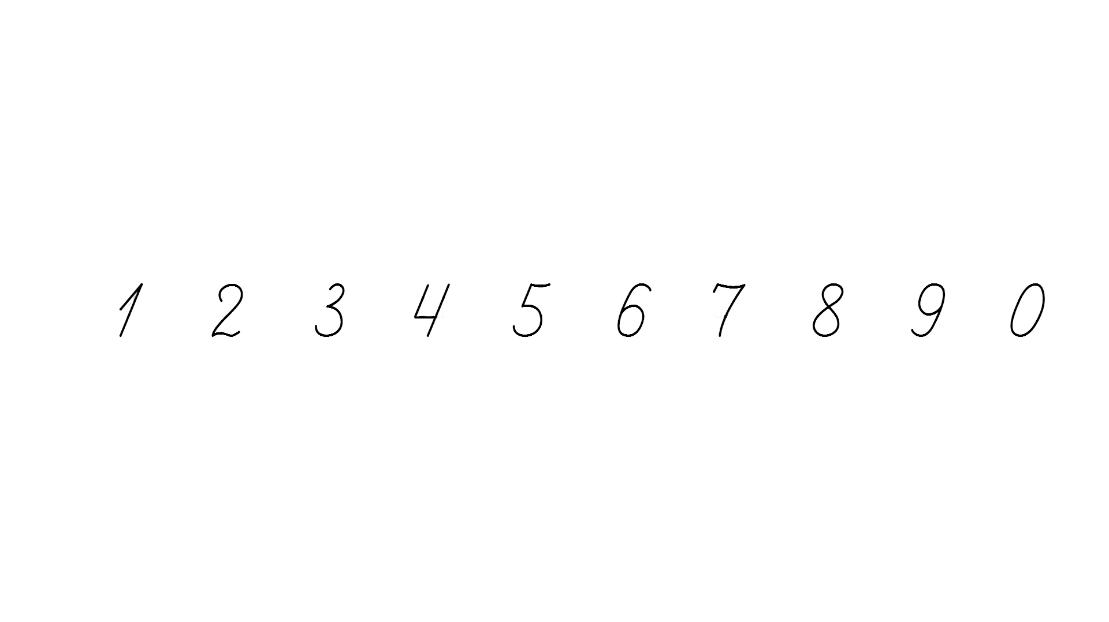 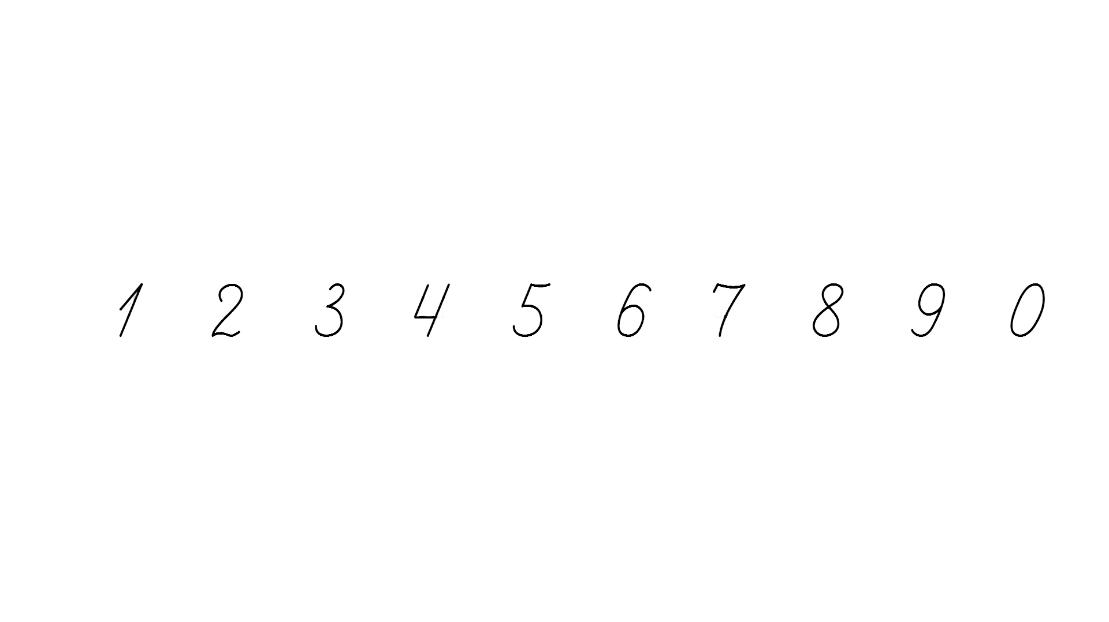 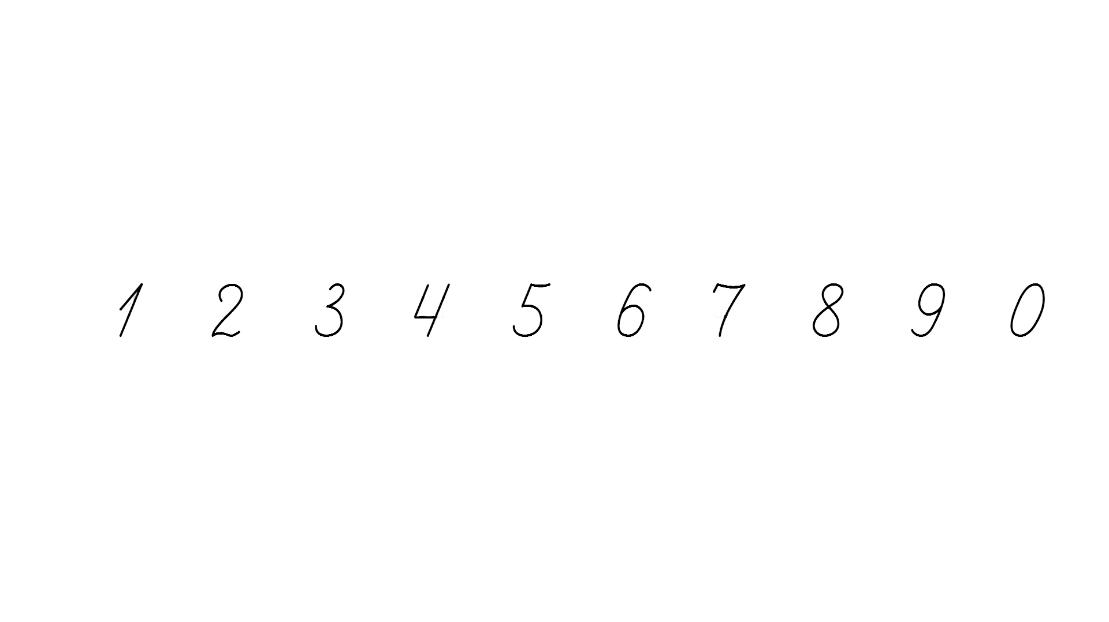 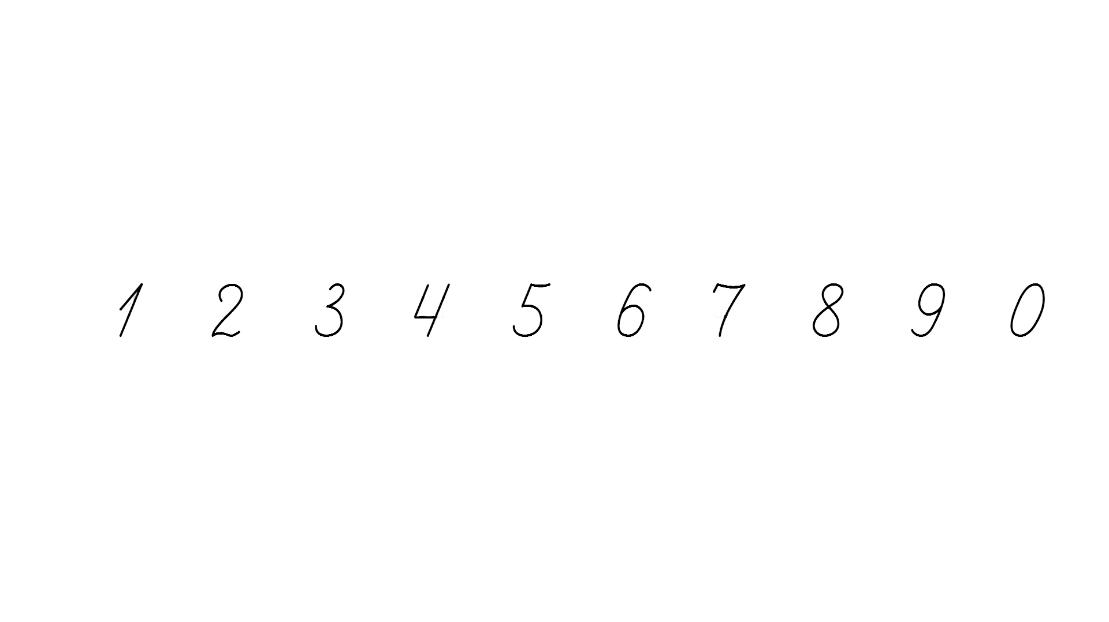 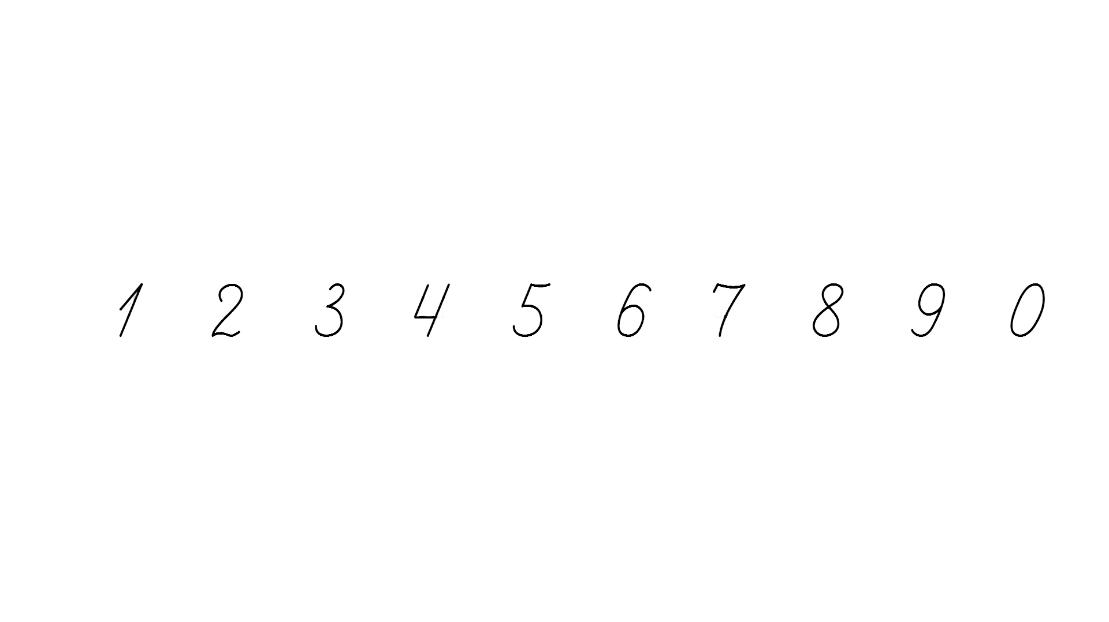 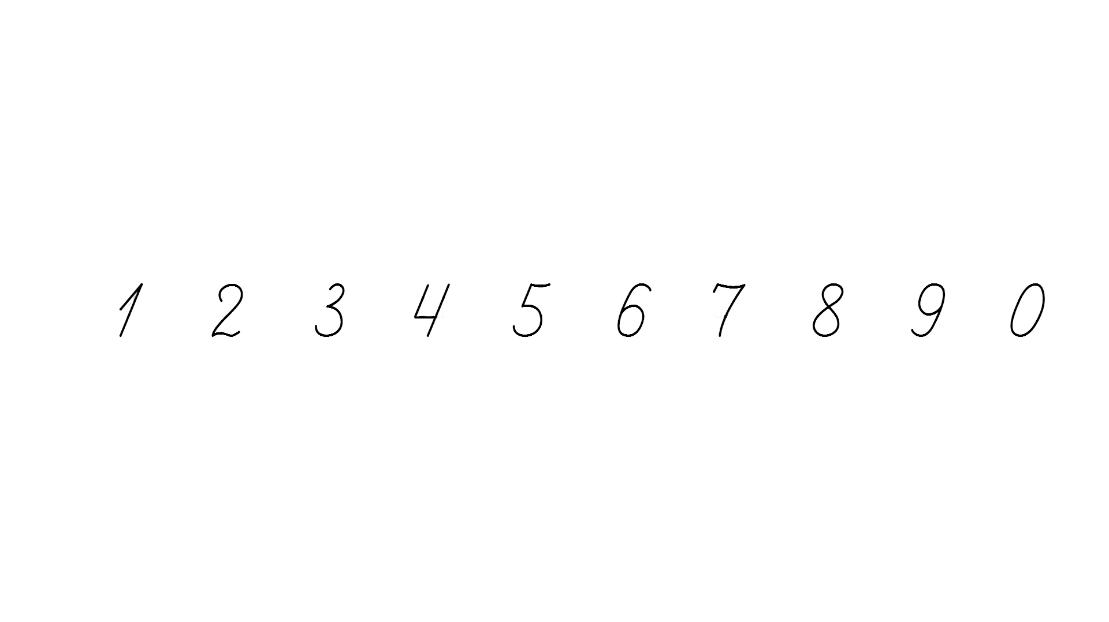 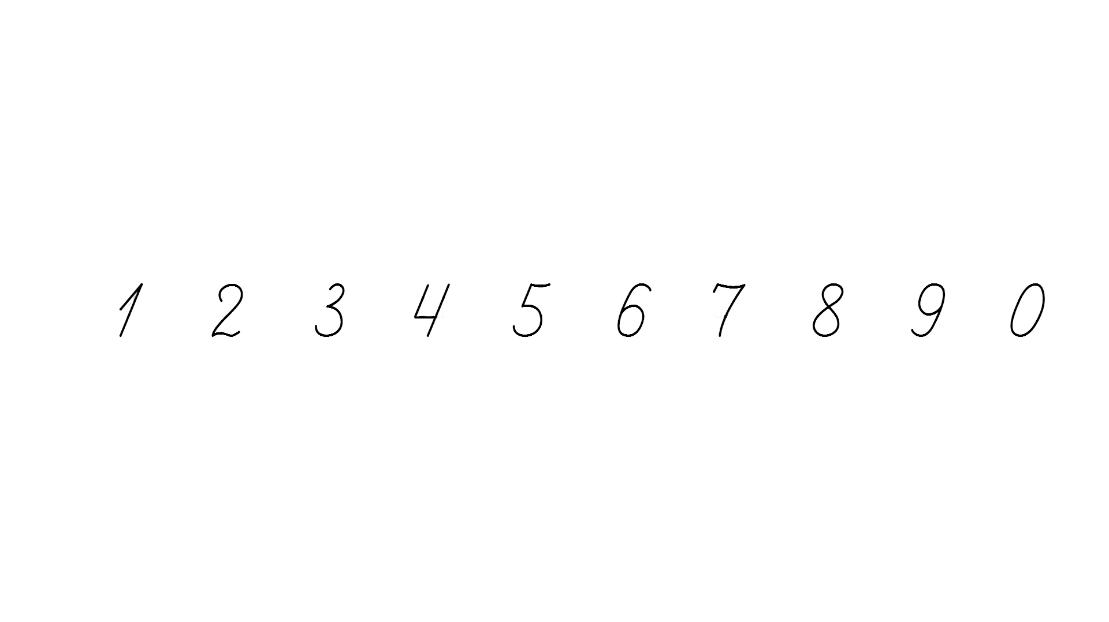 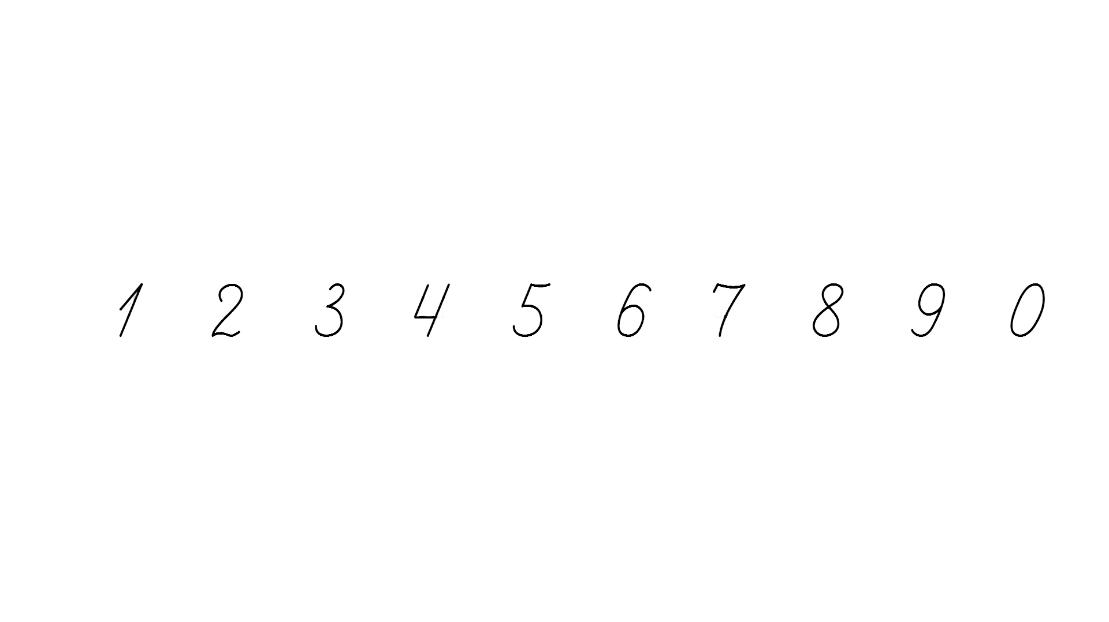 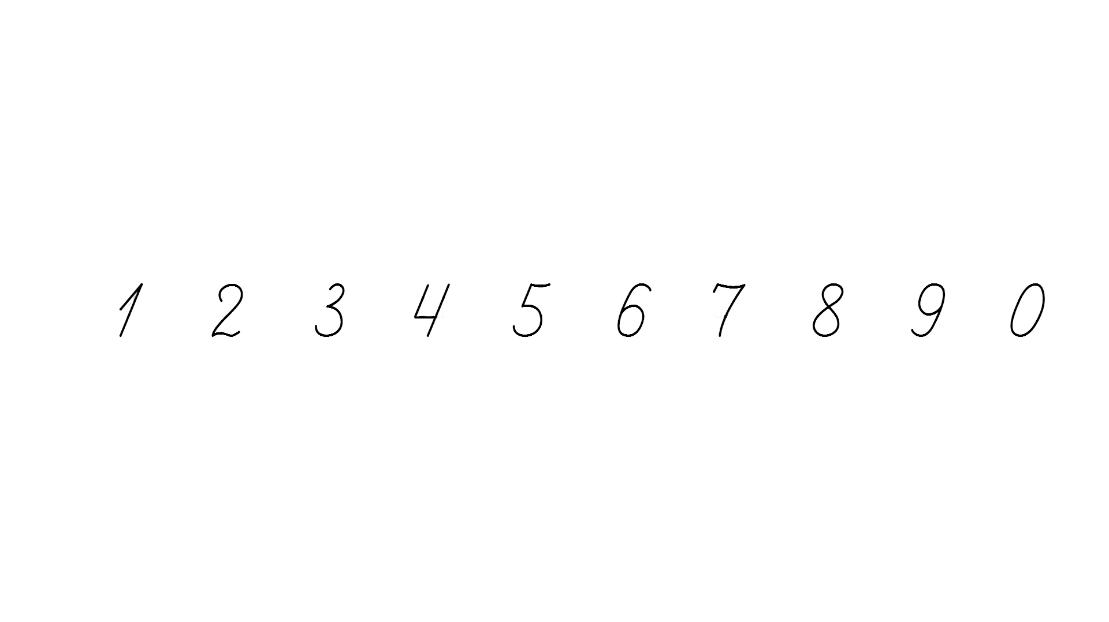 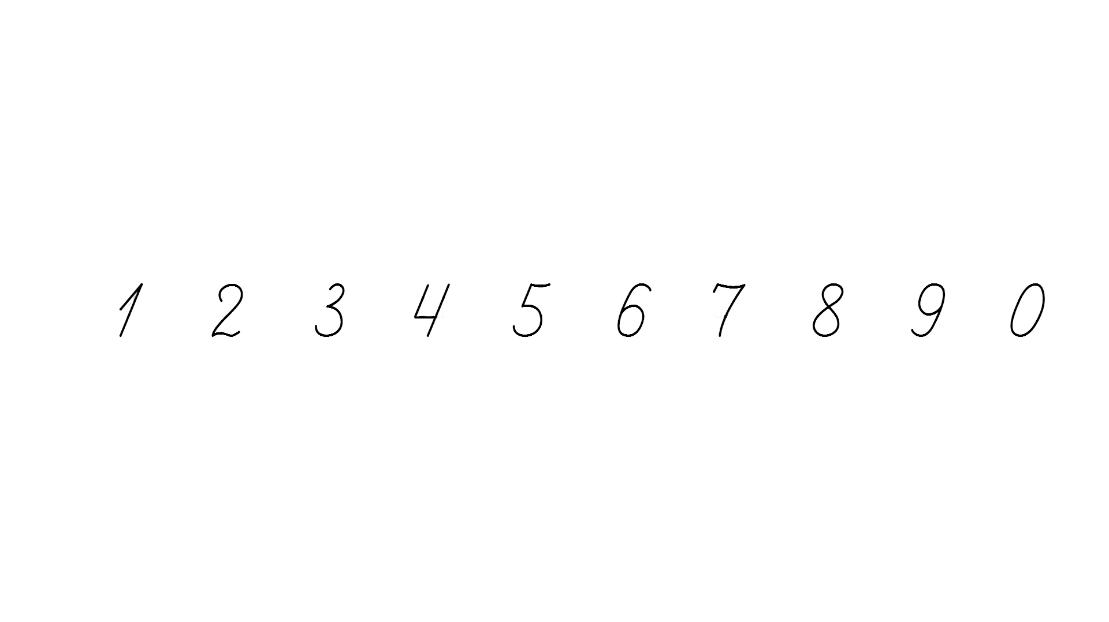 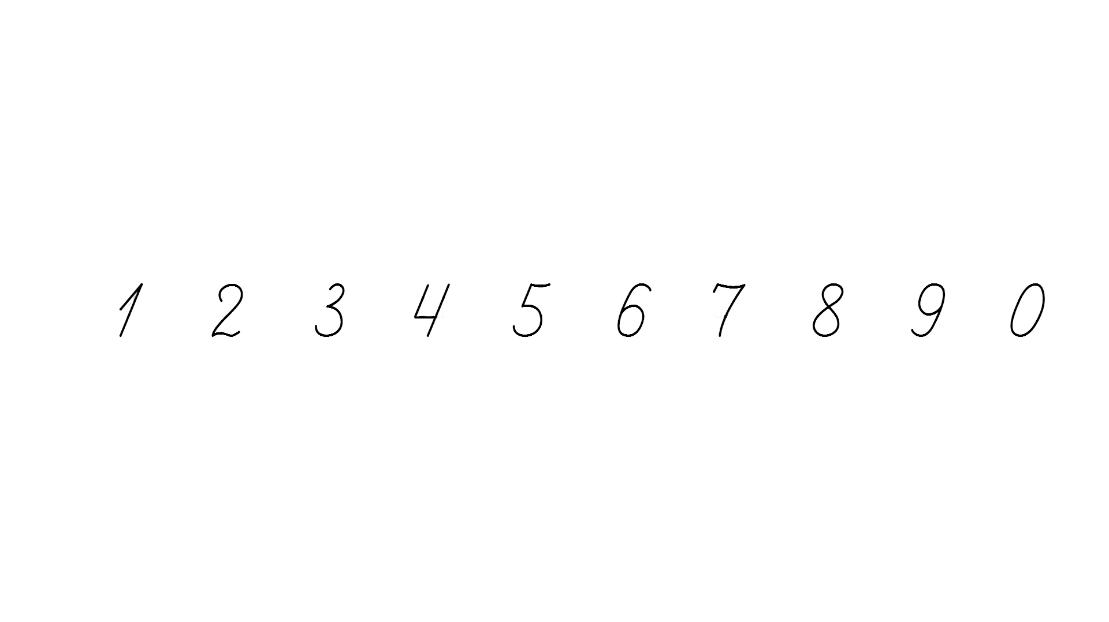 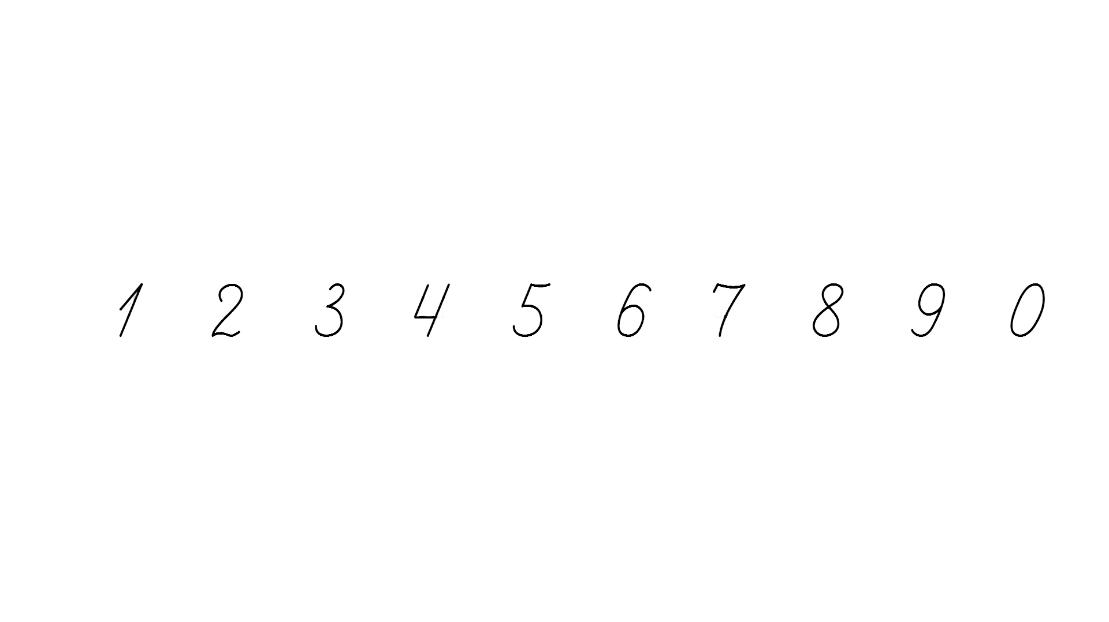 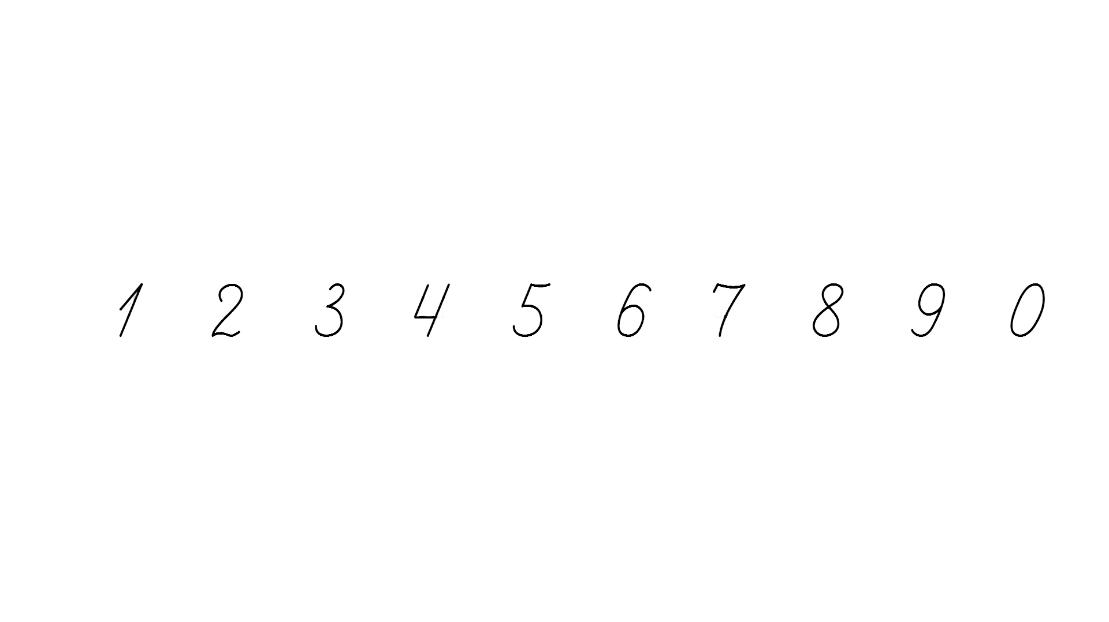 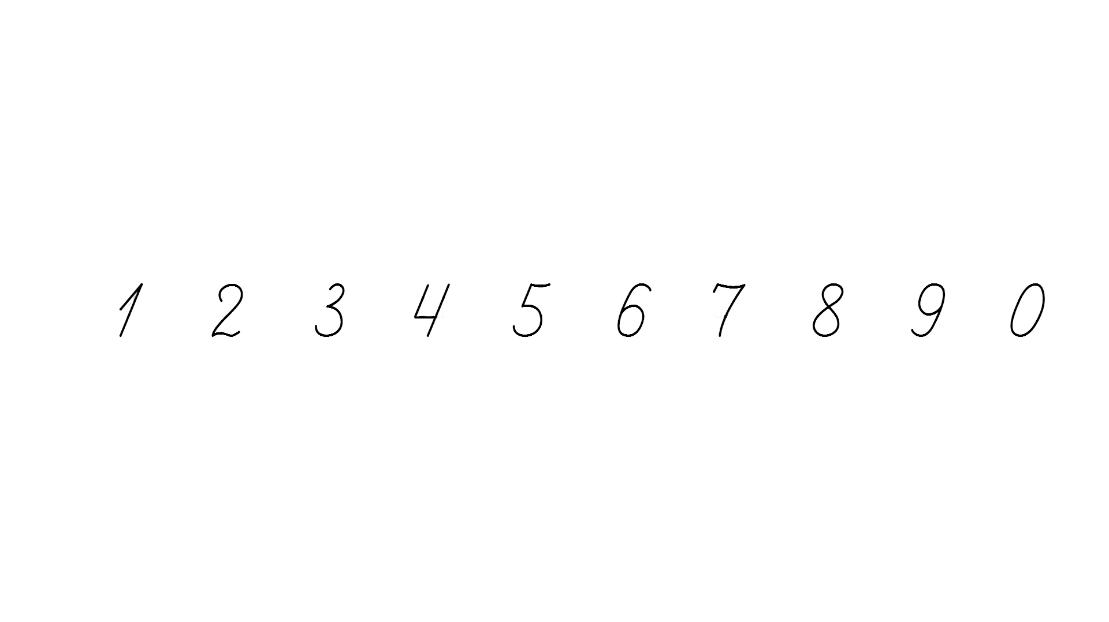 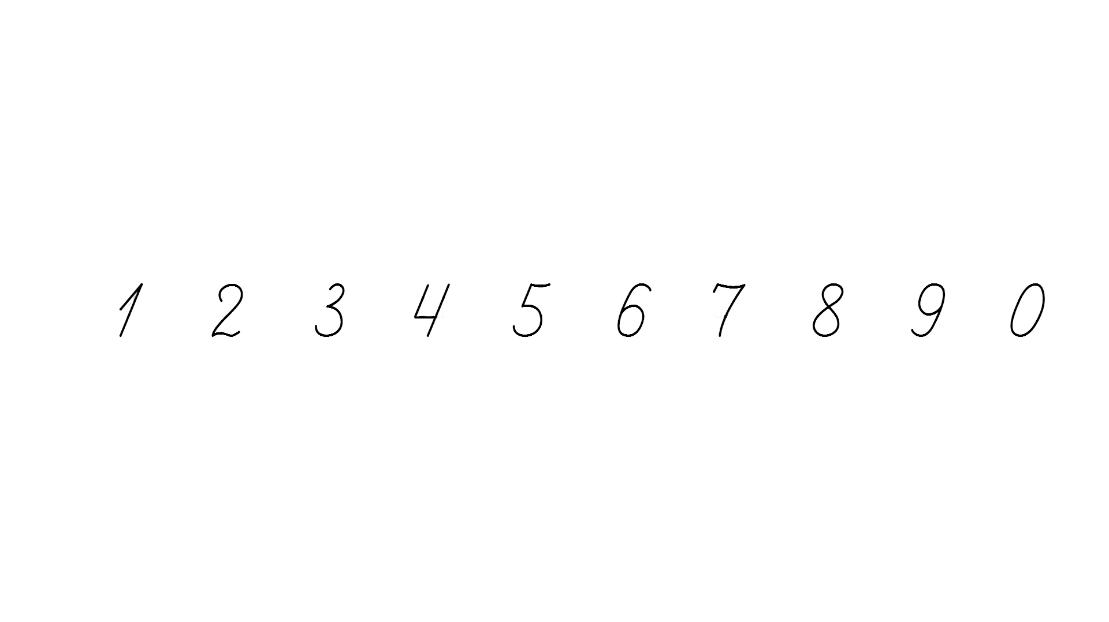 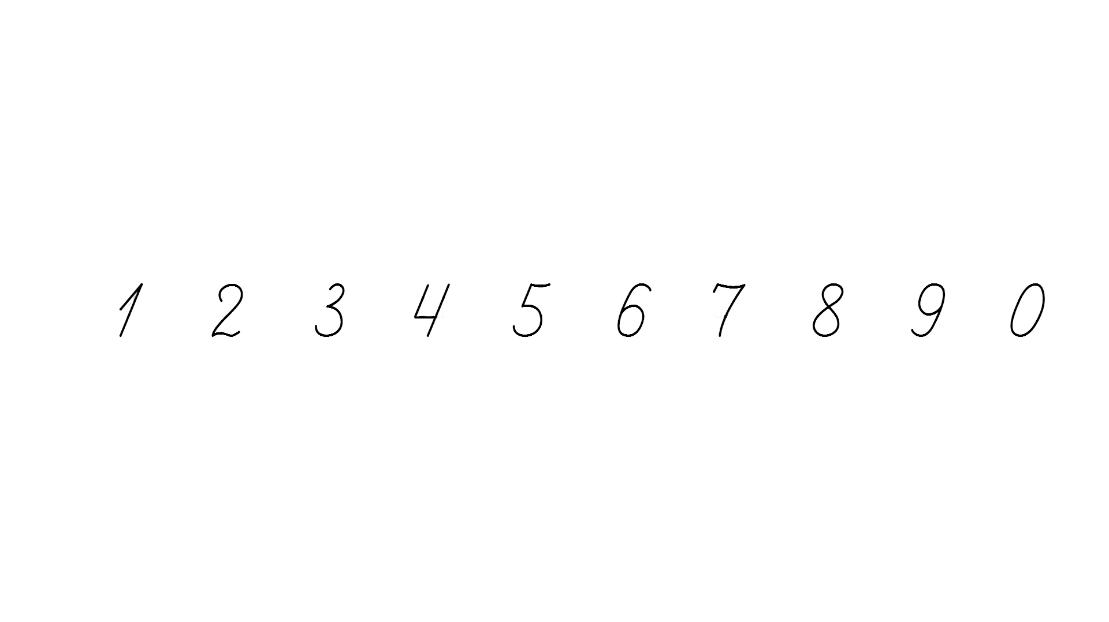 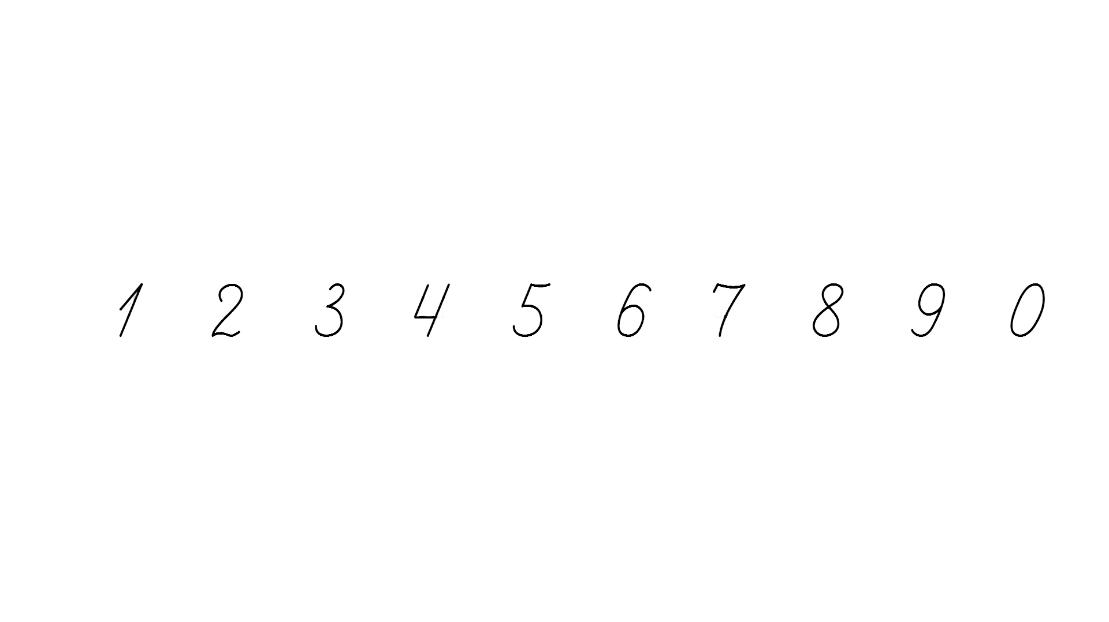 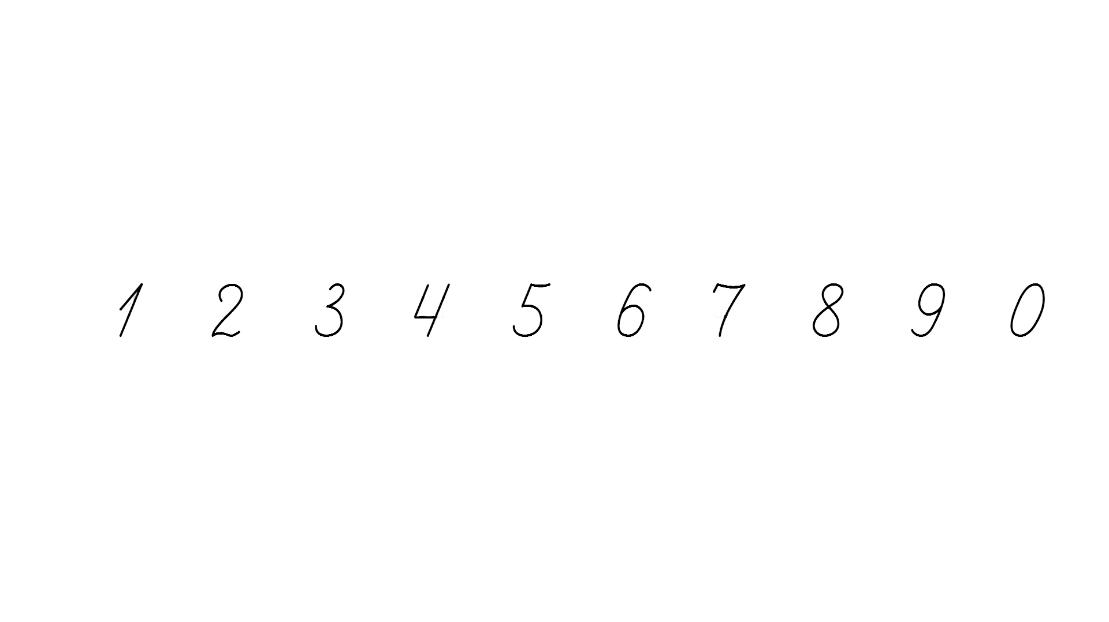 Зошит.
Сторінка
15
Вправа «Складаємо нерівності»
Полічи об’єкти на кожному малюнку 
і порівняй числа.
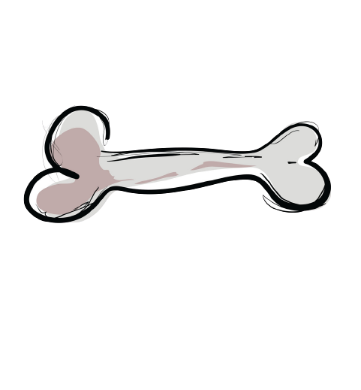 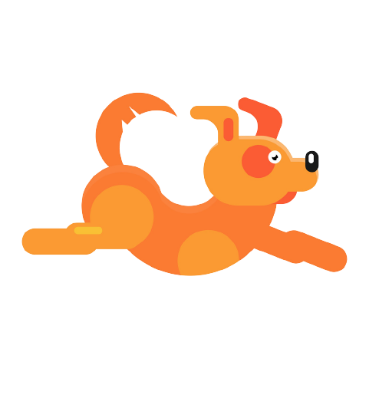 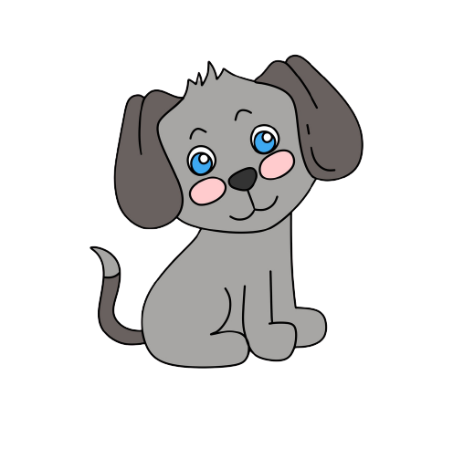 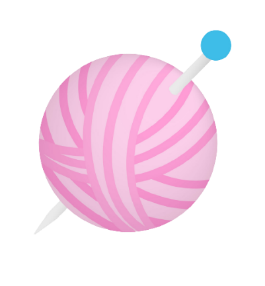 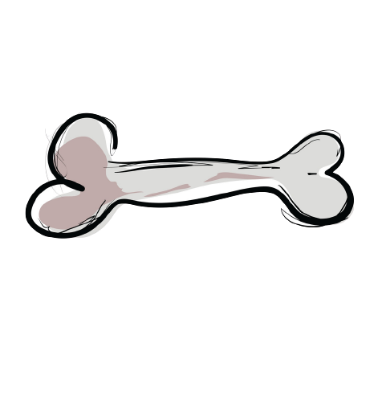 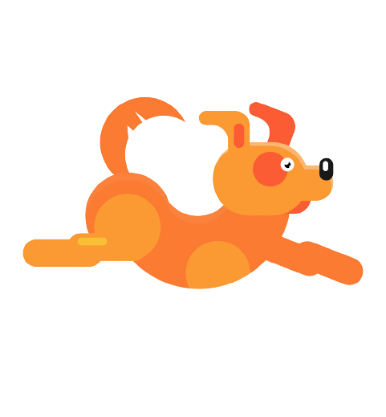 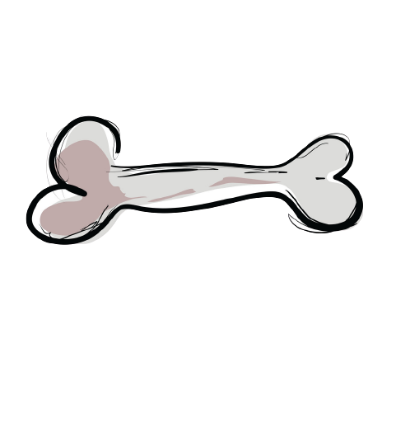 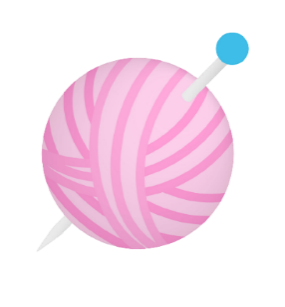 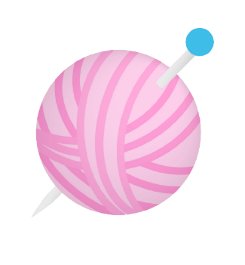 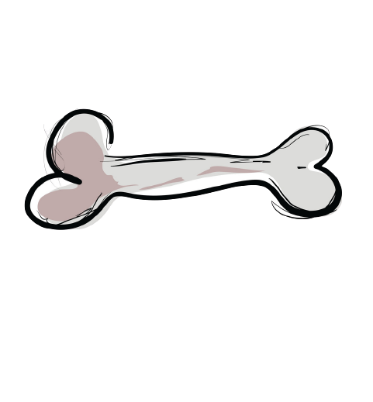 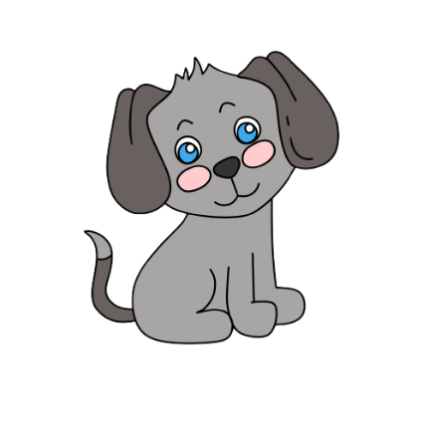 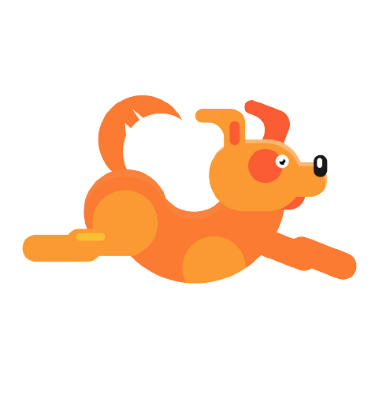 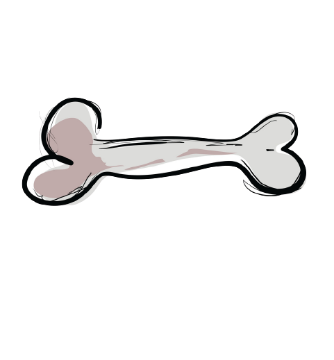 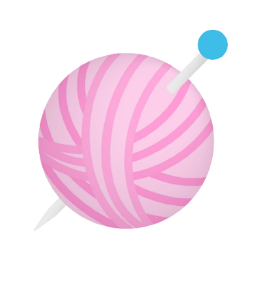 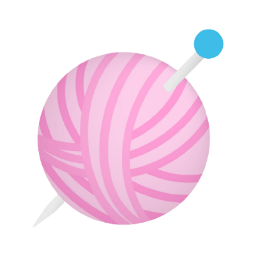 2 < 5
3 < 5
Робота в зошиті
Визнач, яке число позначено в кожній частині малюнка.
Розфарбуй відповідно до вказаного кольору:
1:
2:
3:
4:
5:
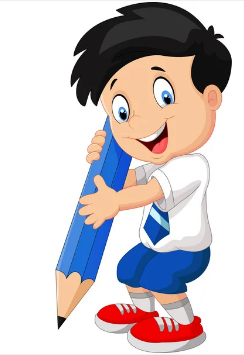 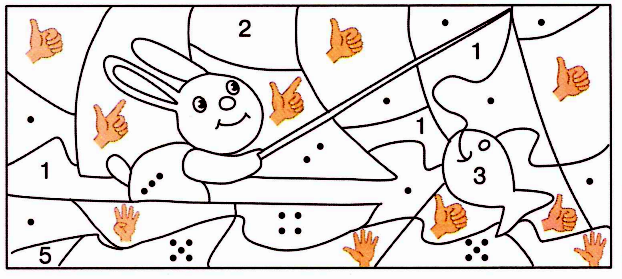 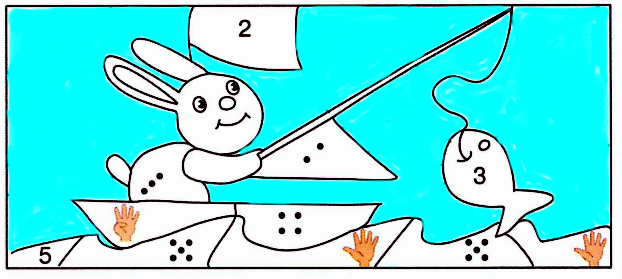 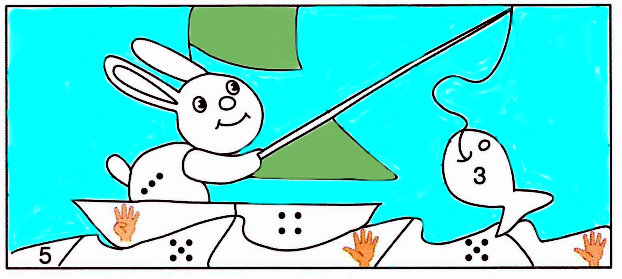 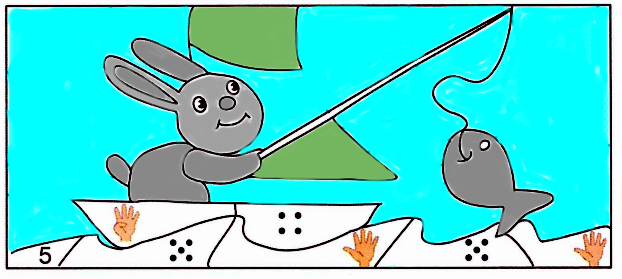 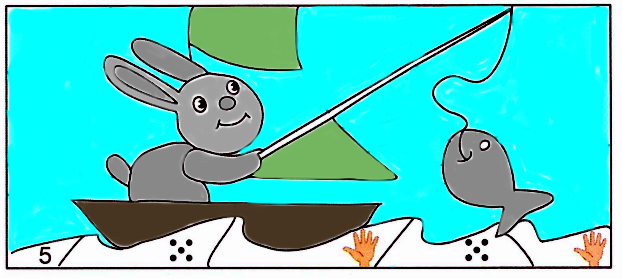 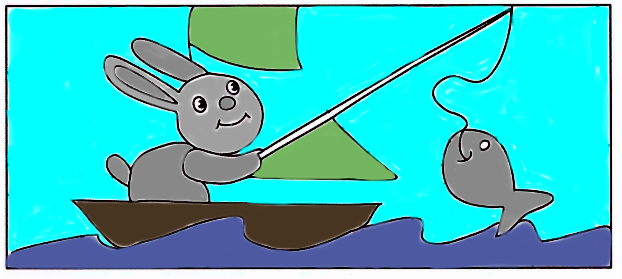 Зошит.
Сторінка
15
Рухлива вправа
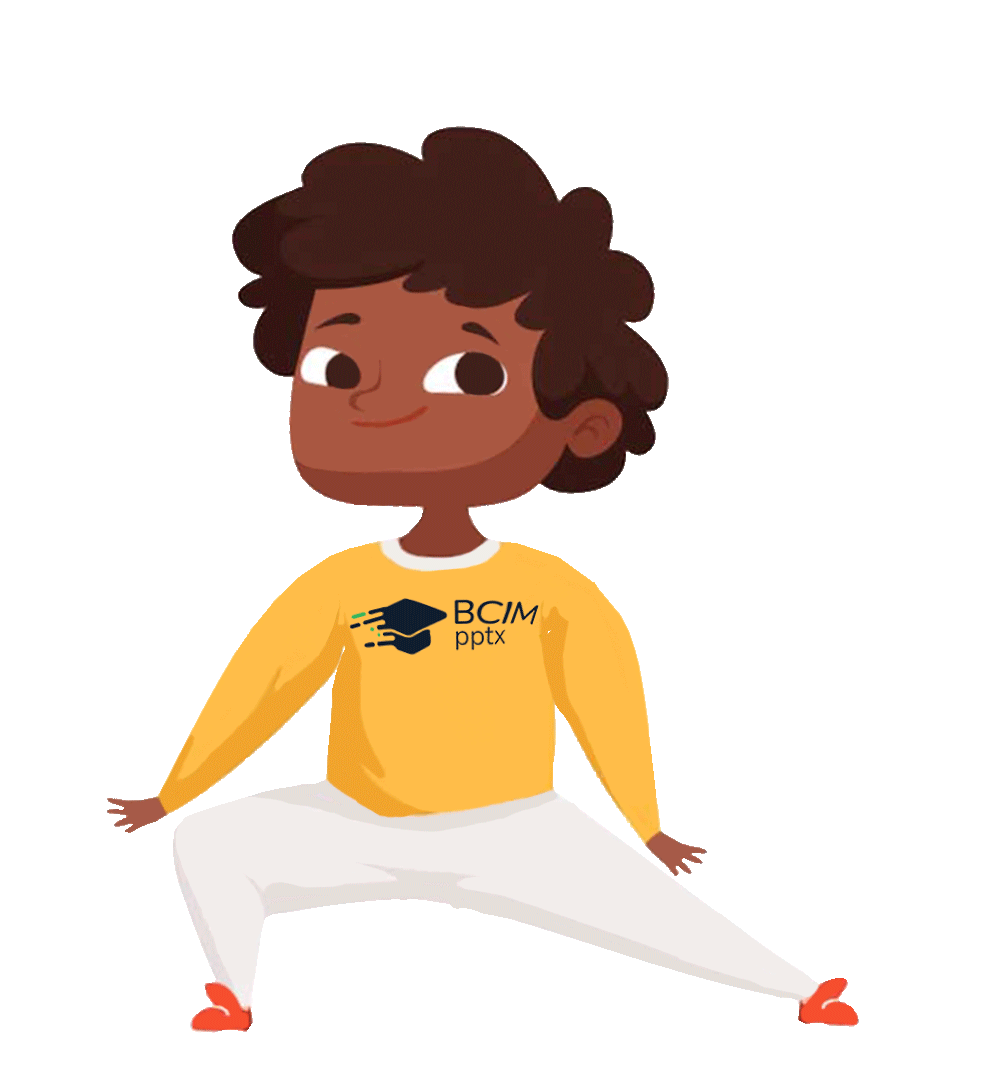 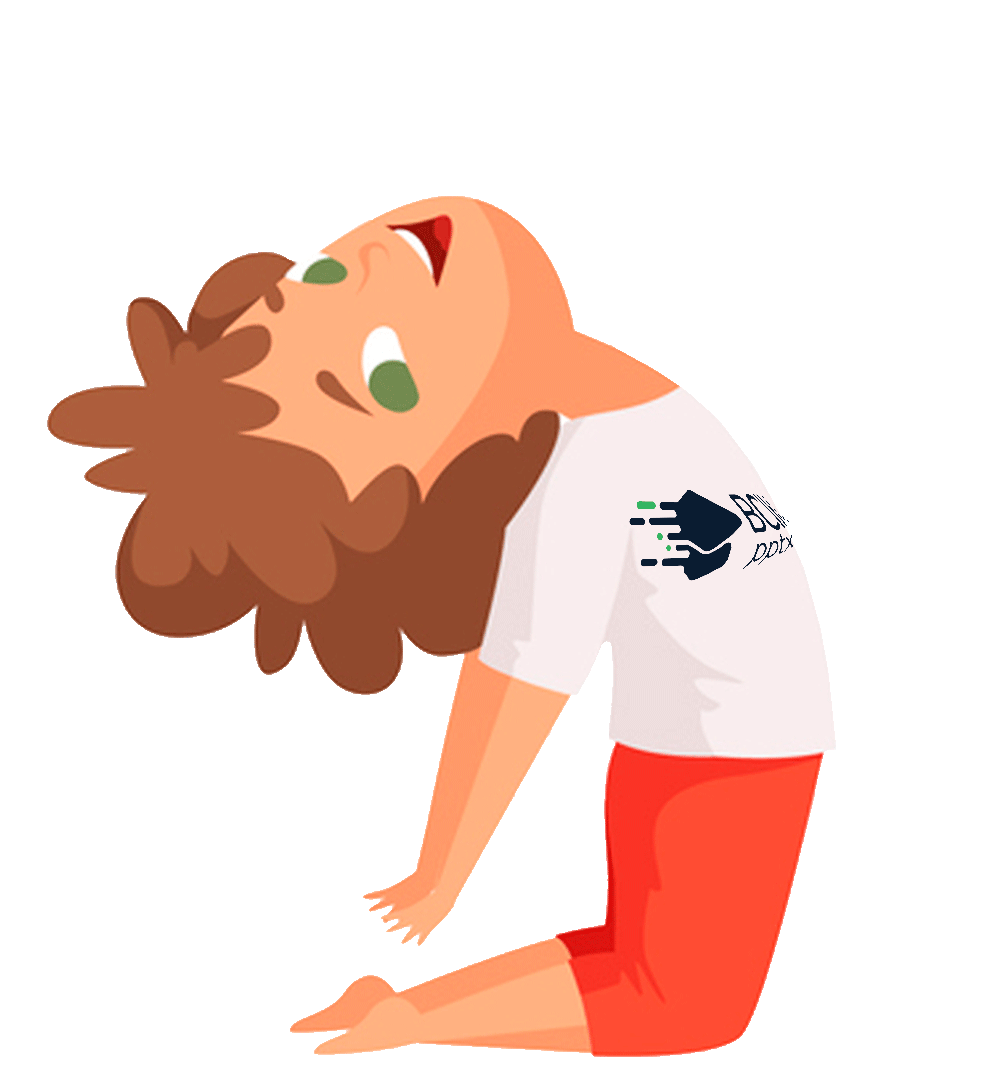 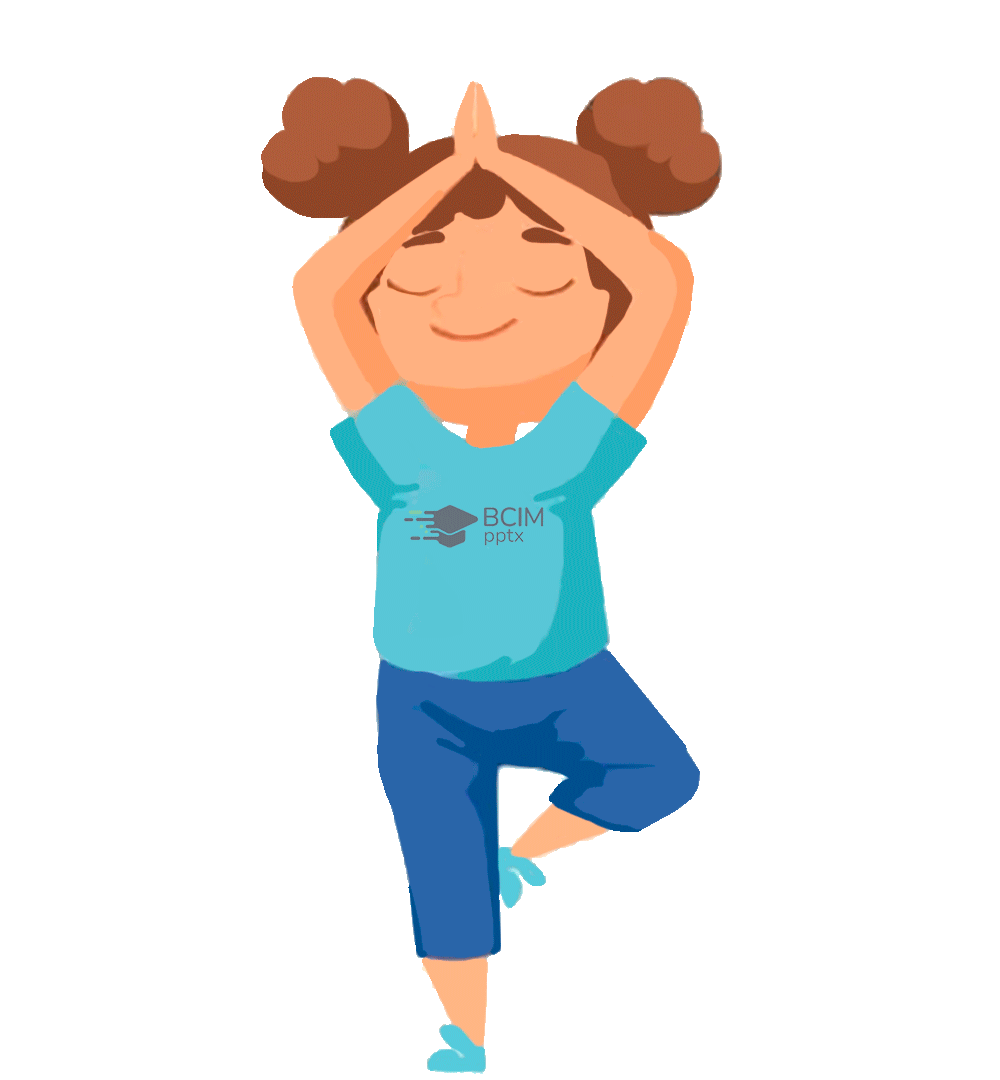 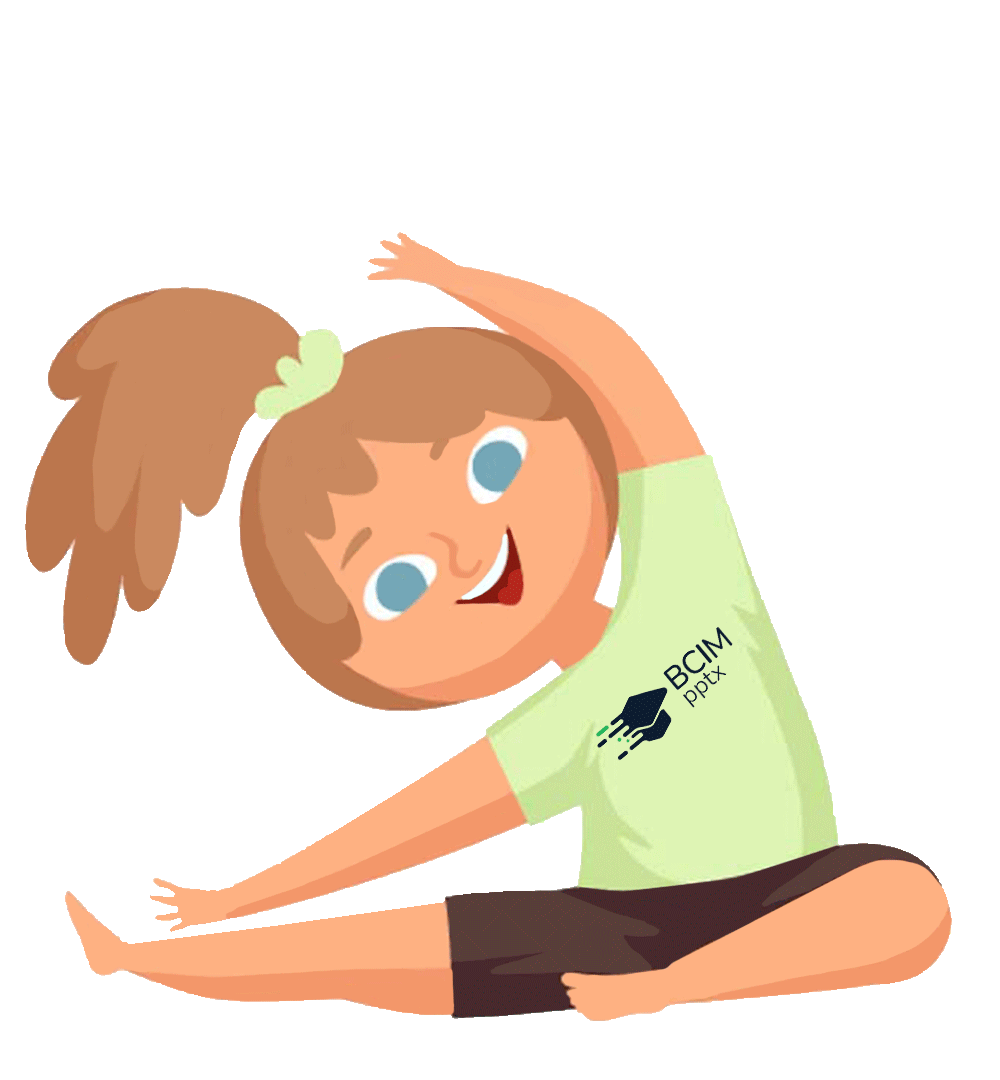 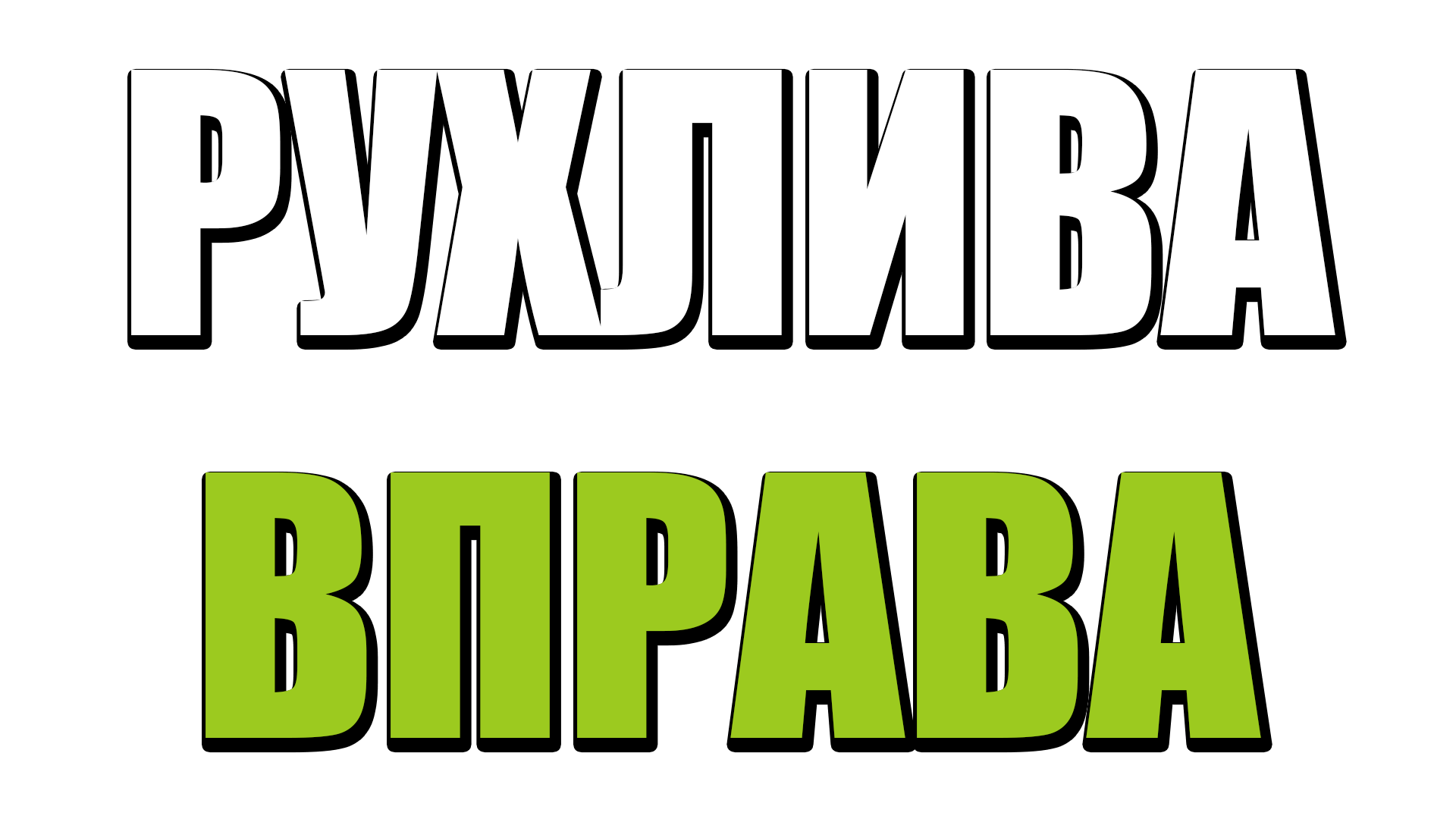 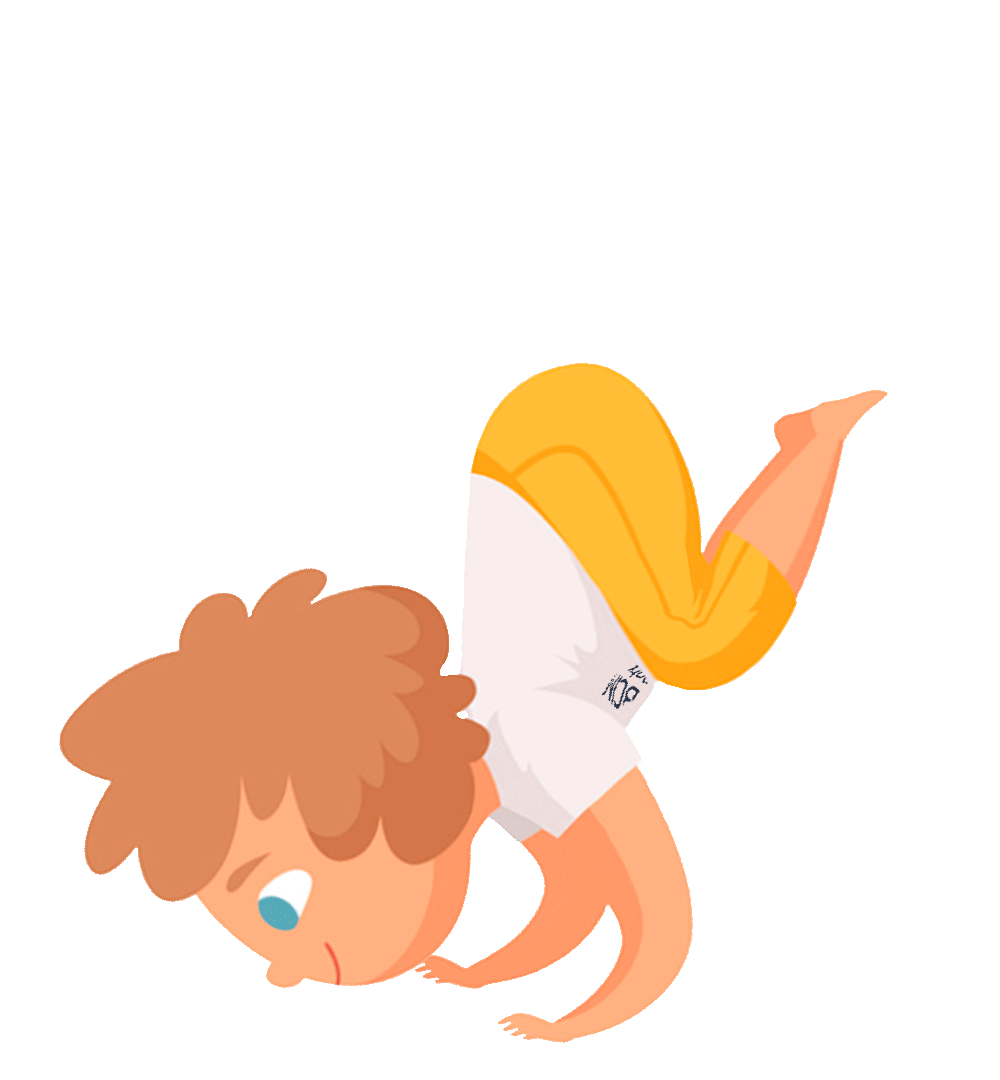 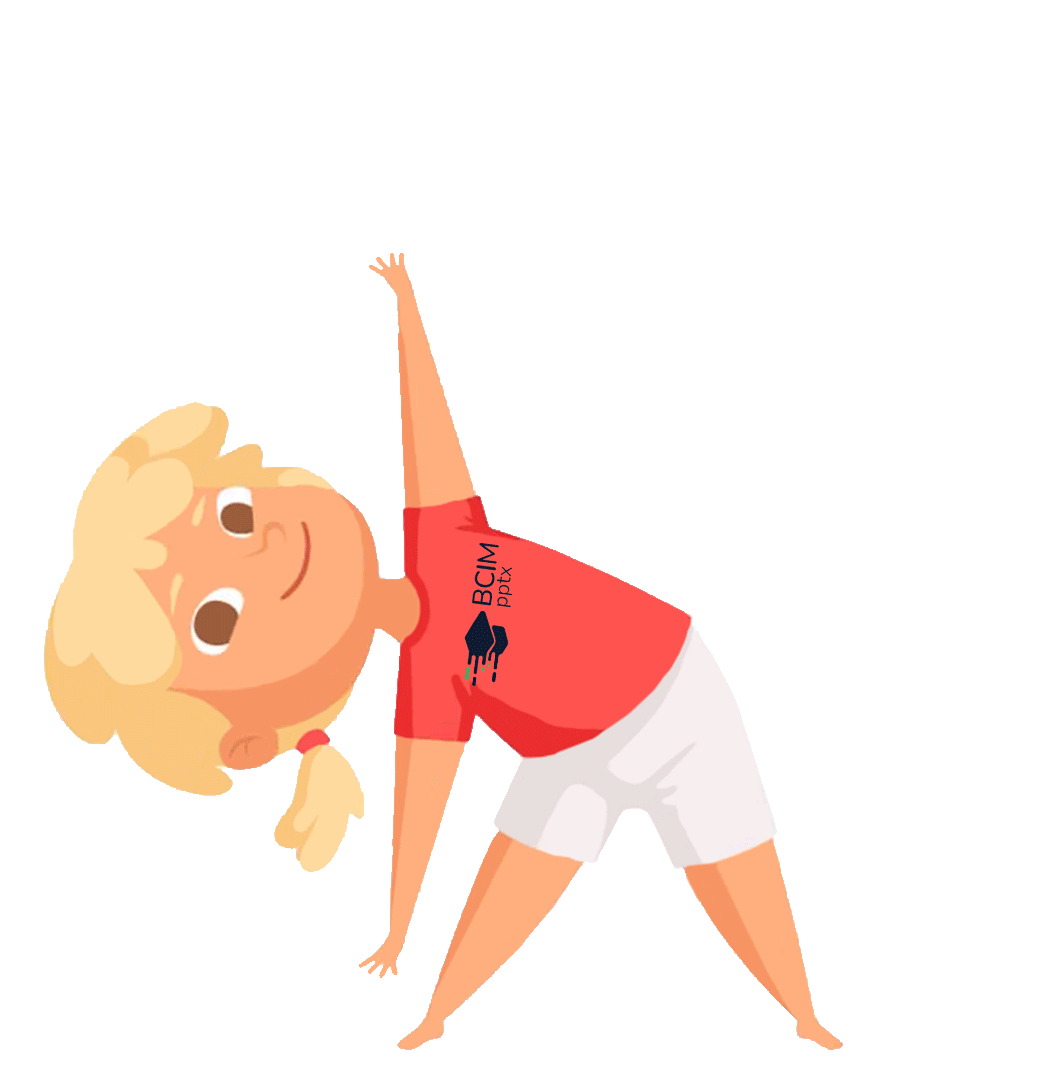 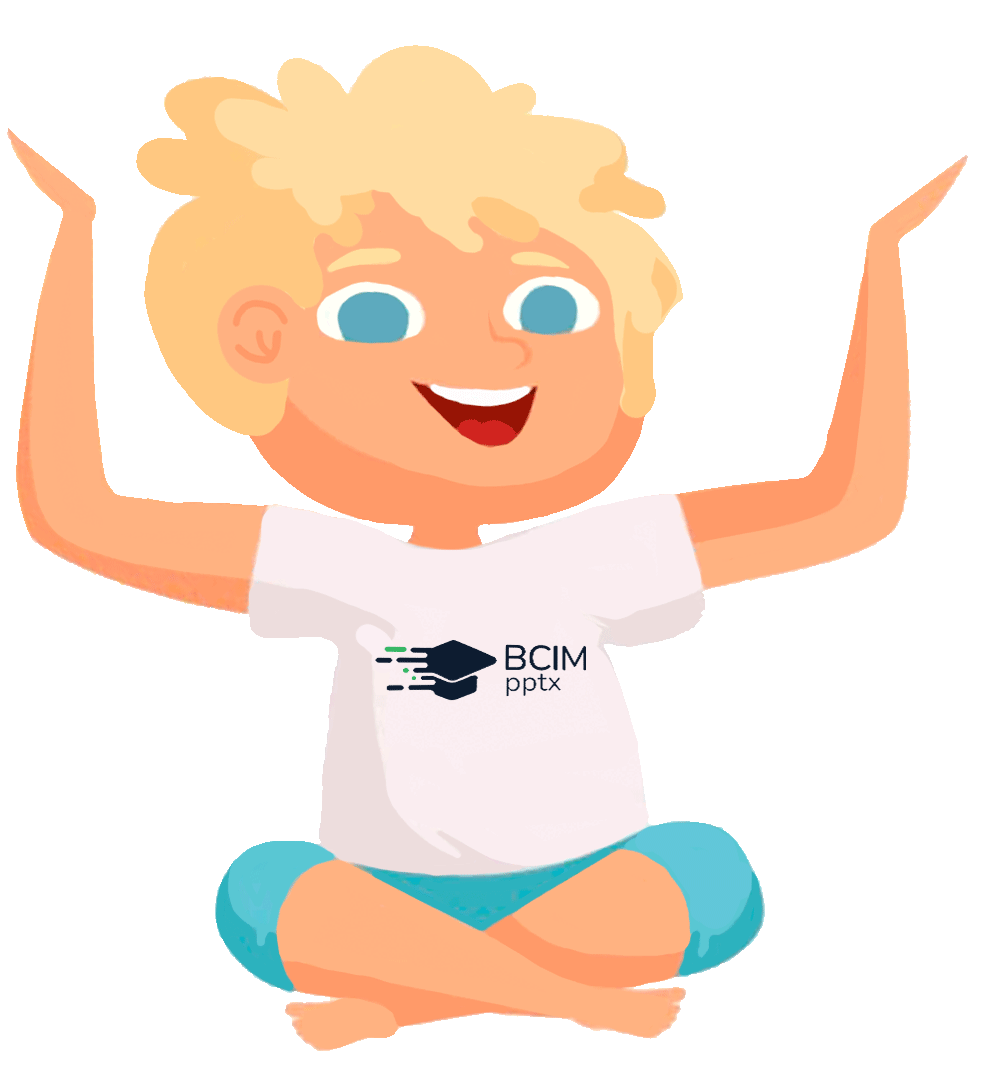 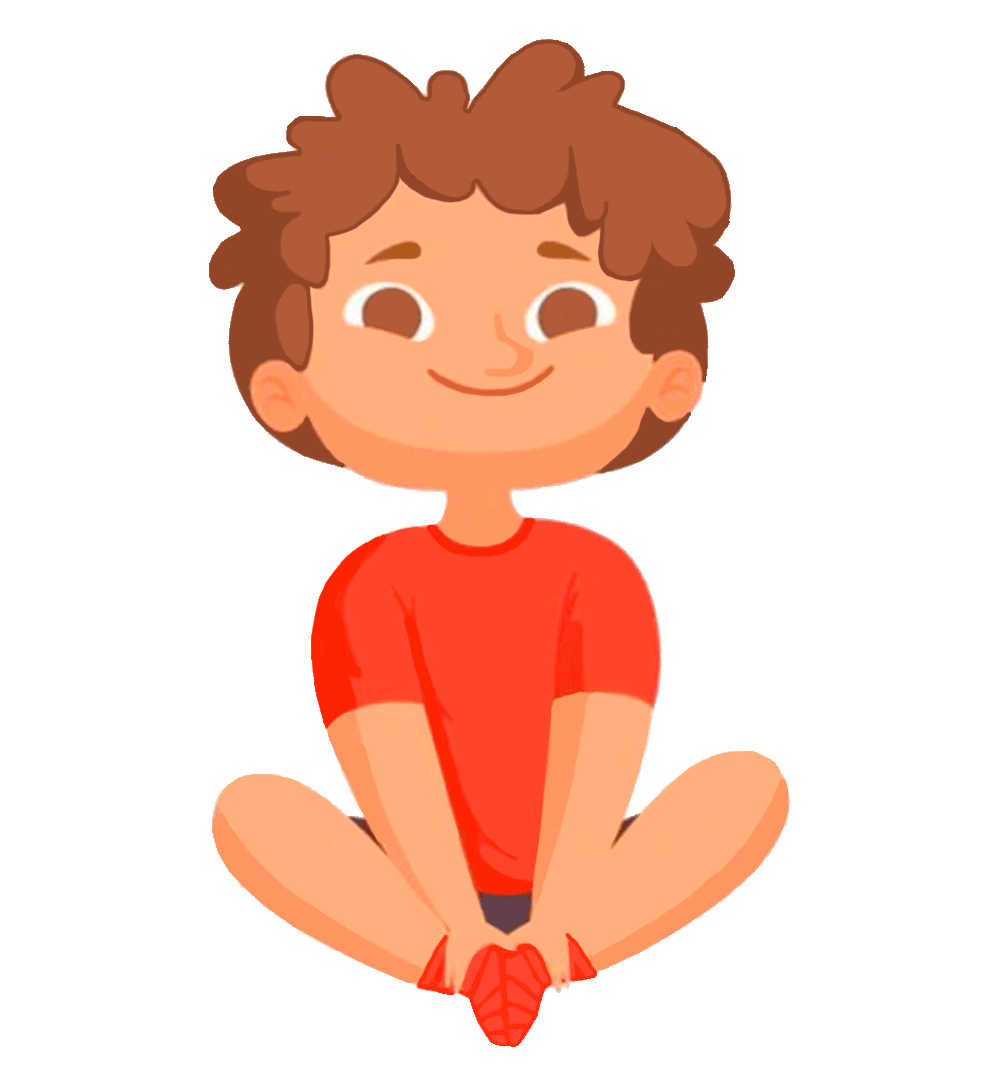 Закріплення вивченого матеріалу
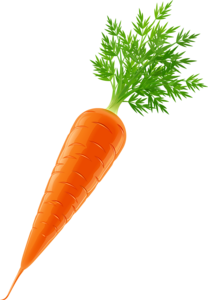 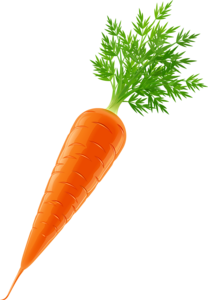 П'ять сіреньких зайчиків,
Маленьких вуханчиків,
У поле поскакали,
П'ять морквин зірвали.
Чи всім зайчикам вистачило морквинок?
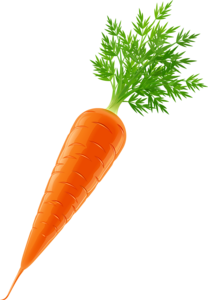 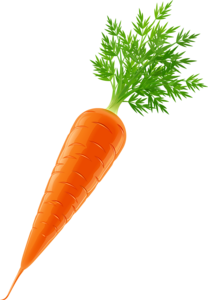 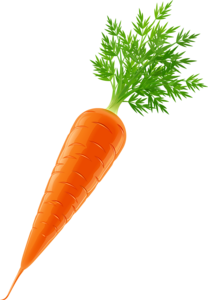 5 = 5
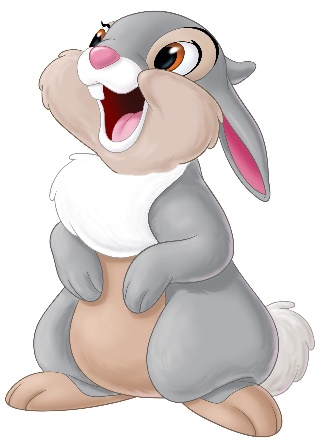 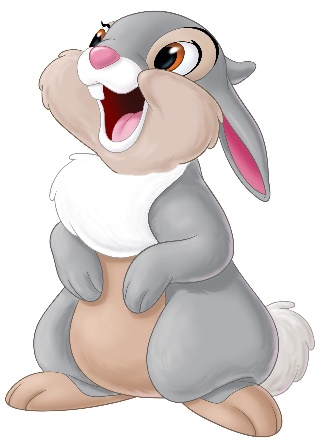 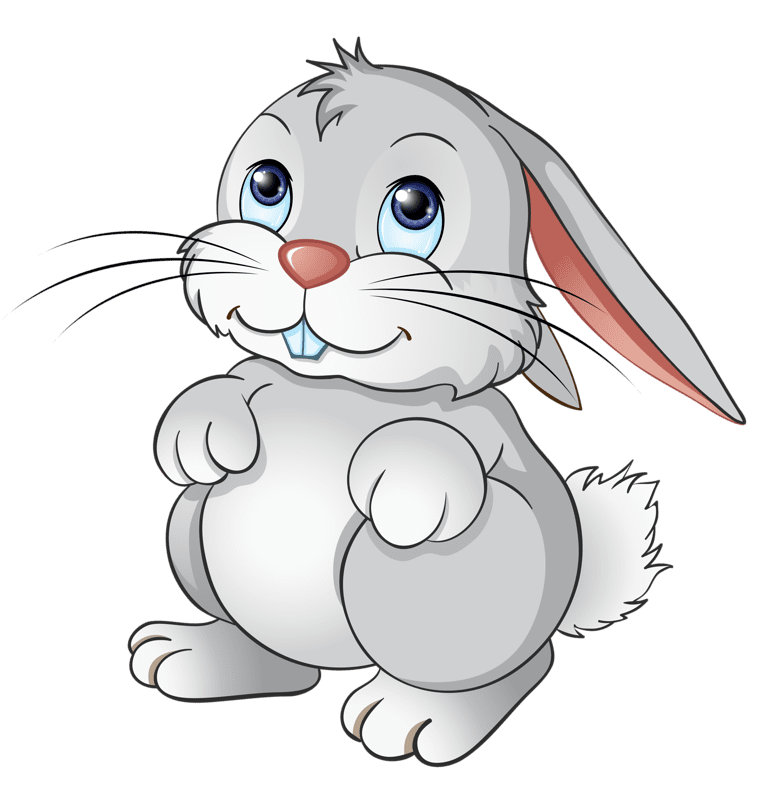 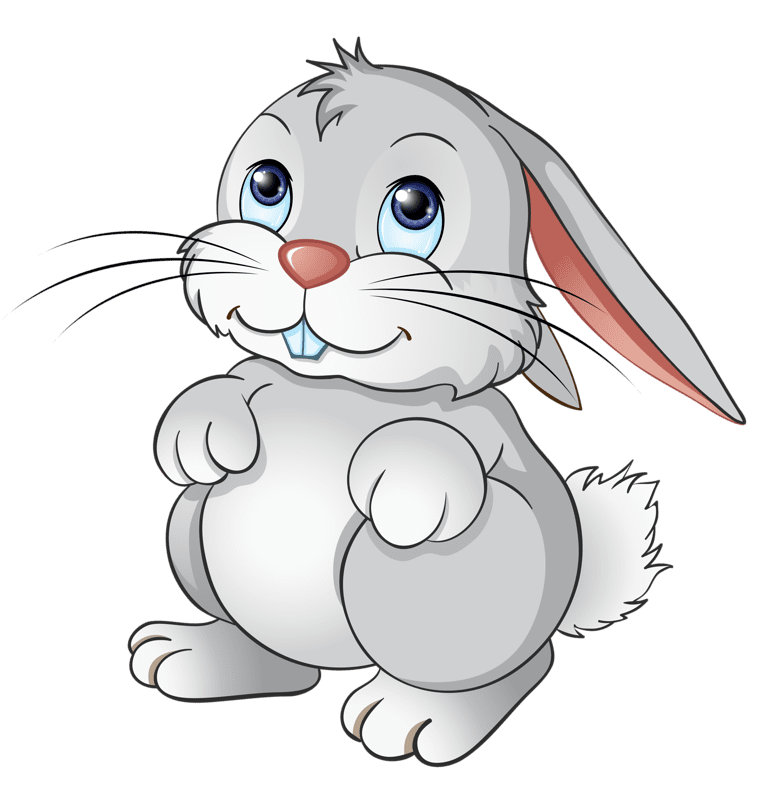 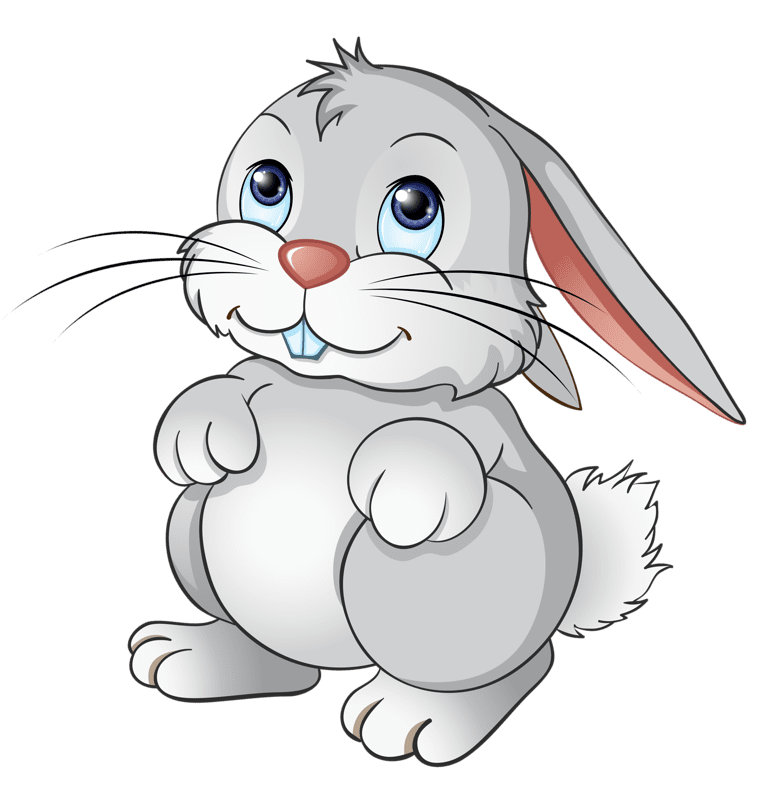 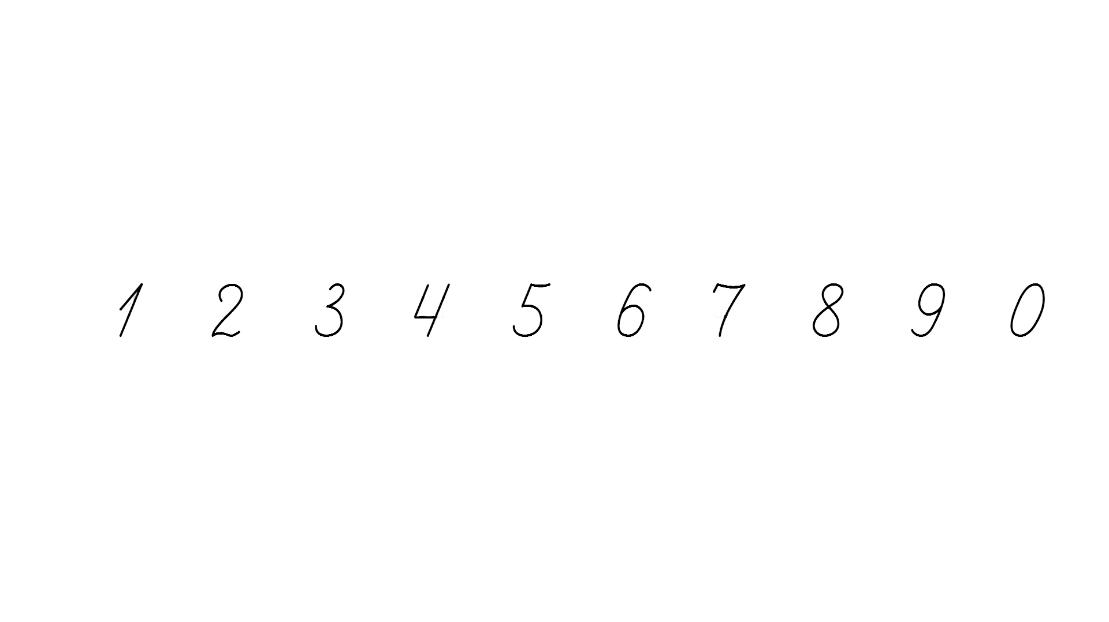 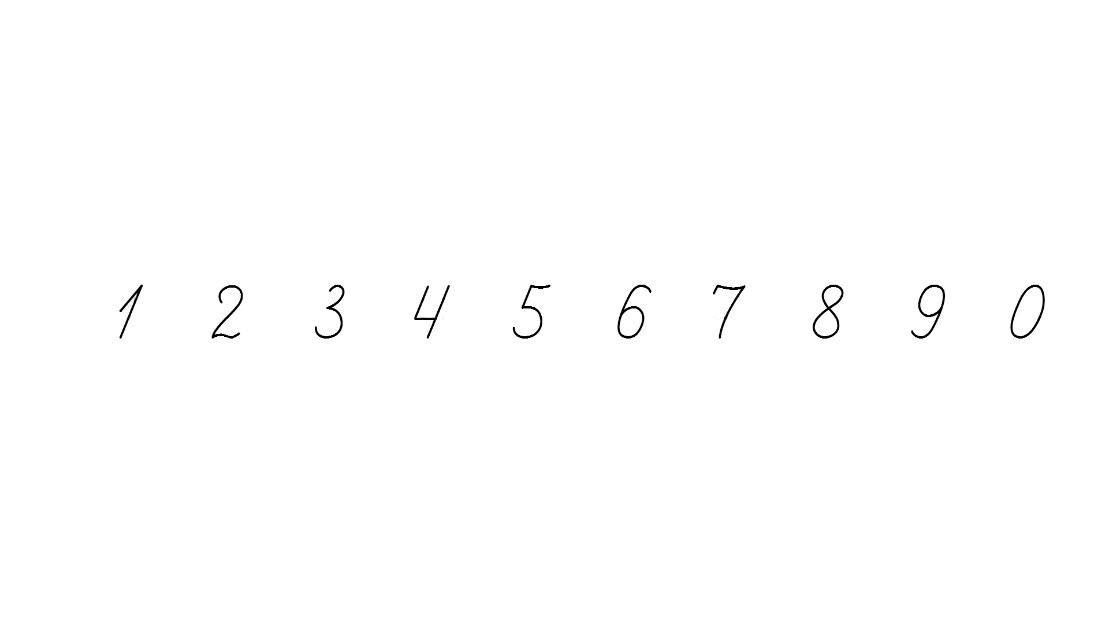 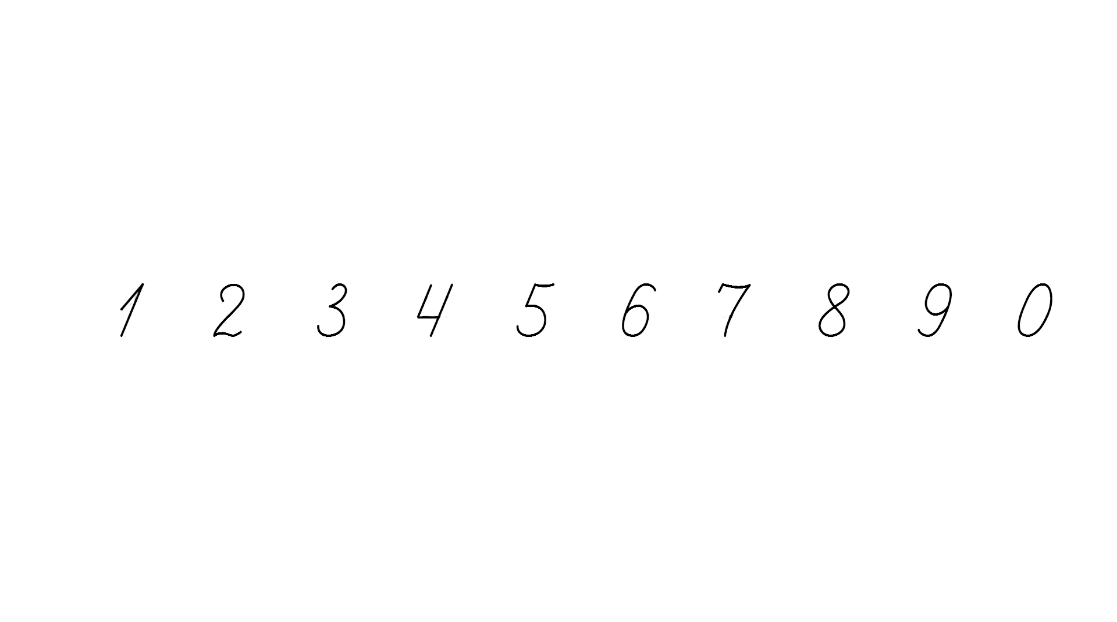 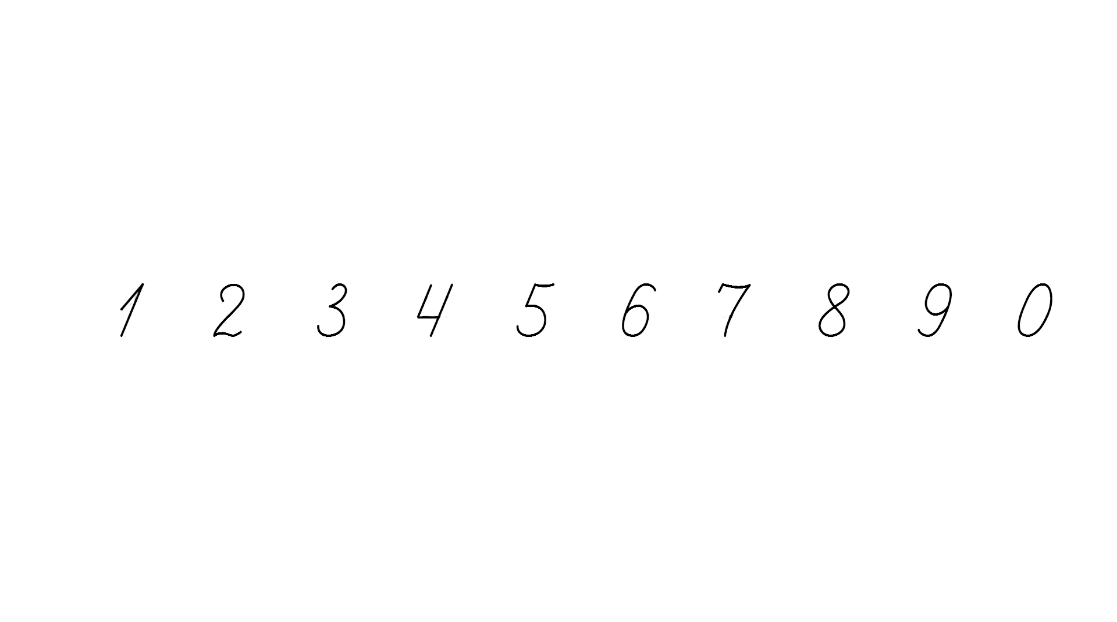 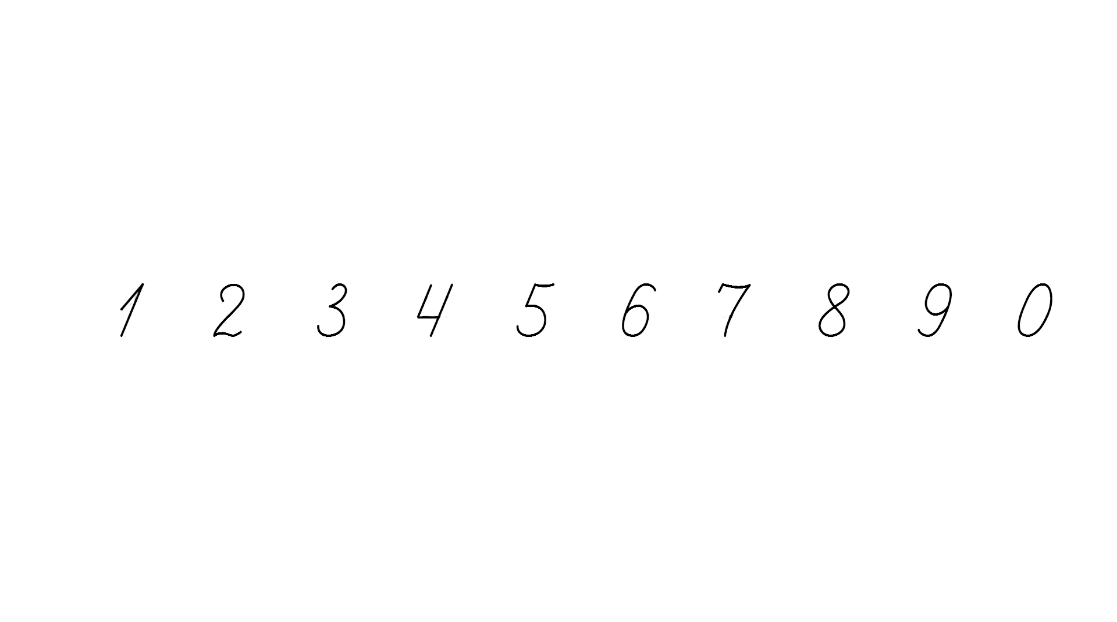 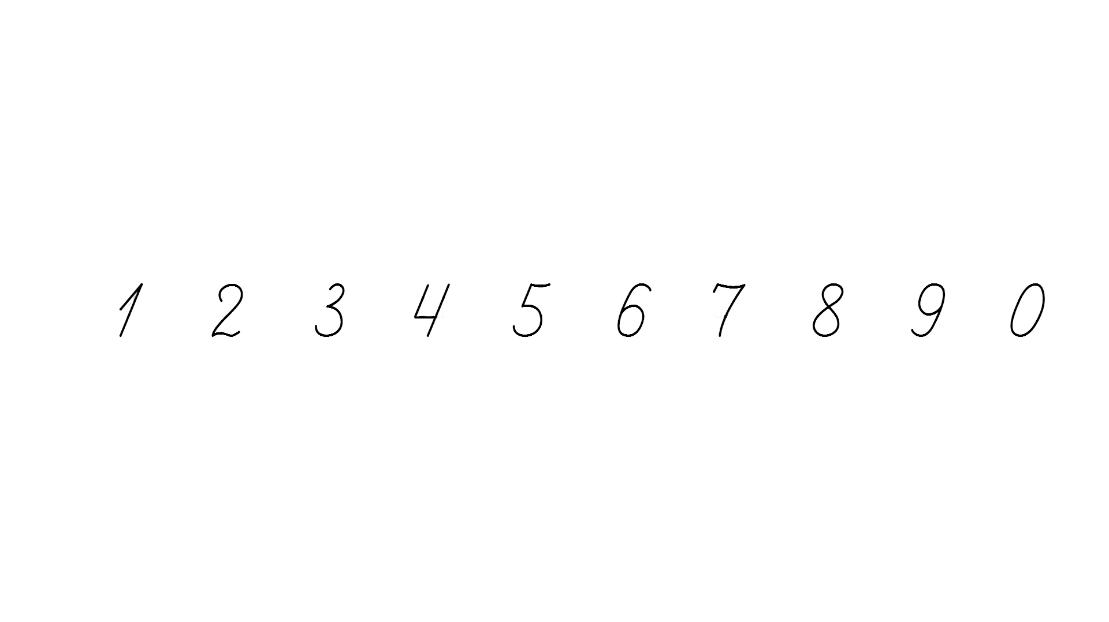 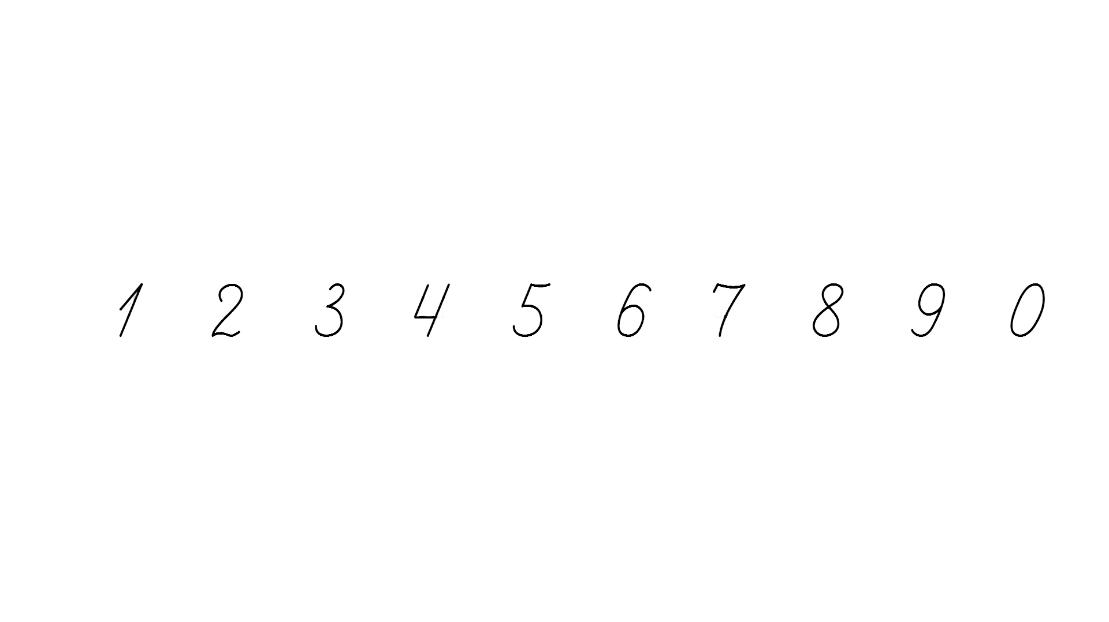 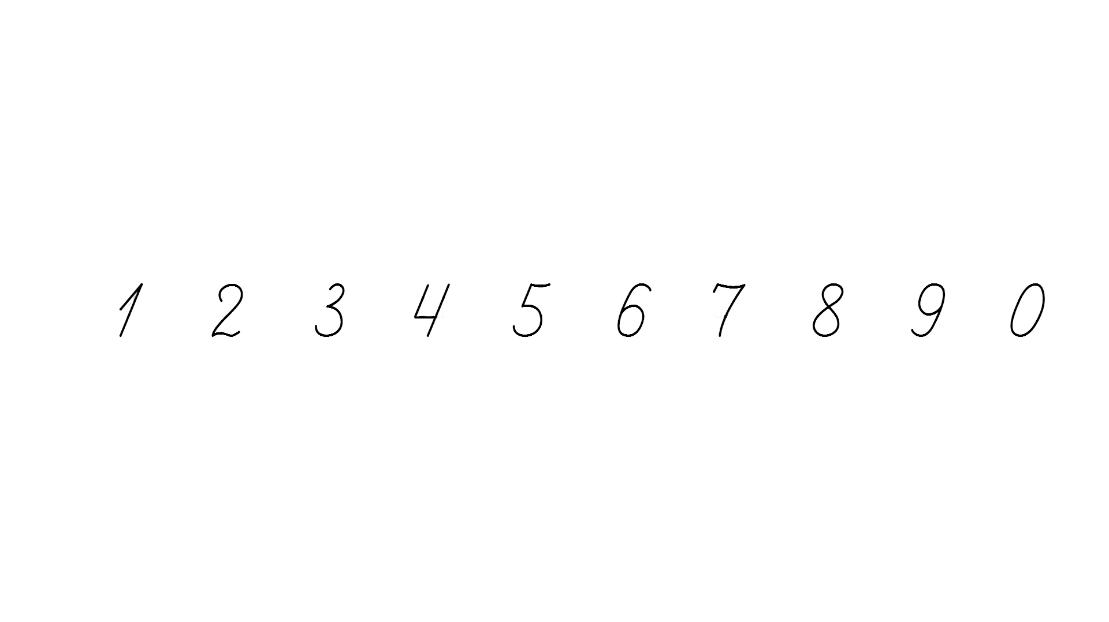 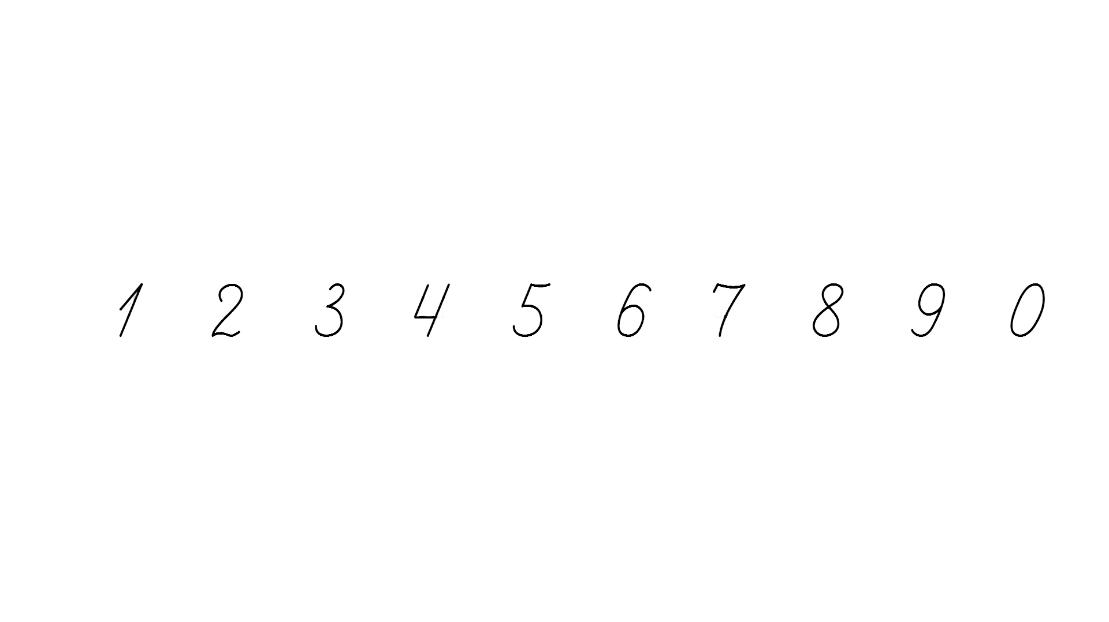 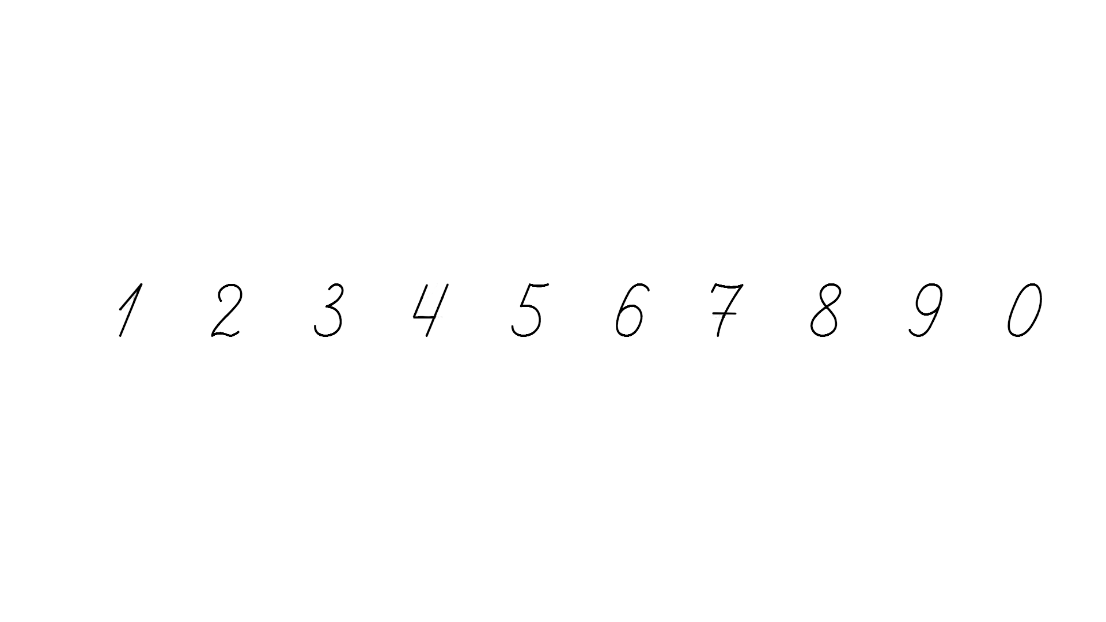 Логічне завдання
Хто тут п’ятий – «зайвий»? Чому?
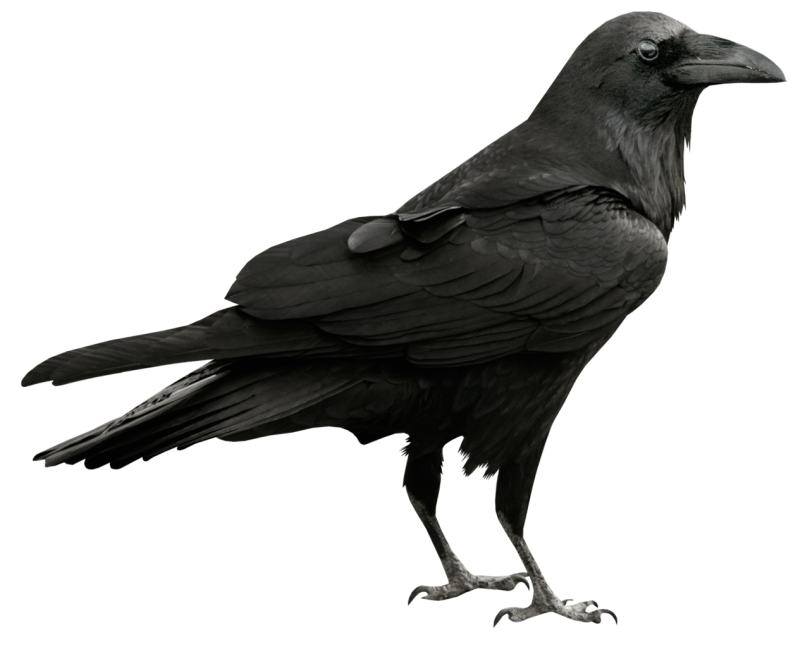 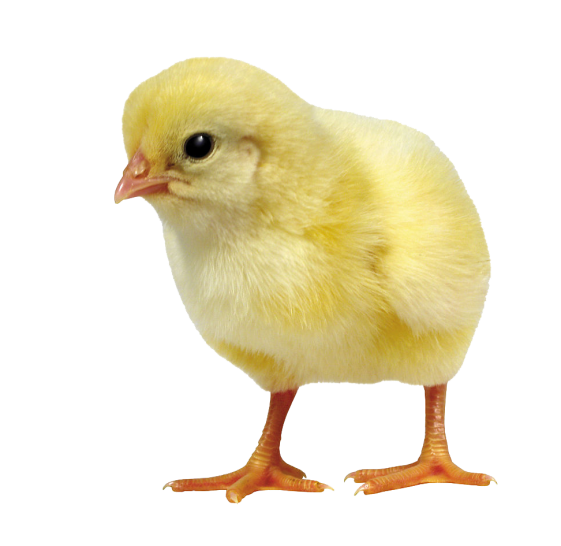 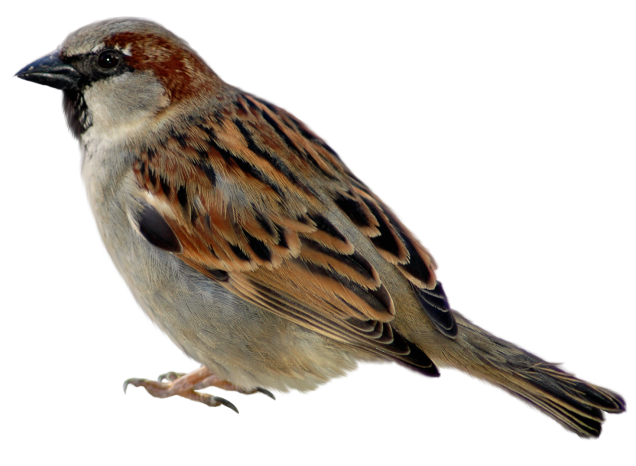 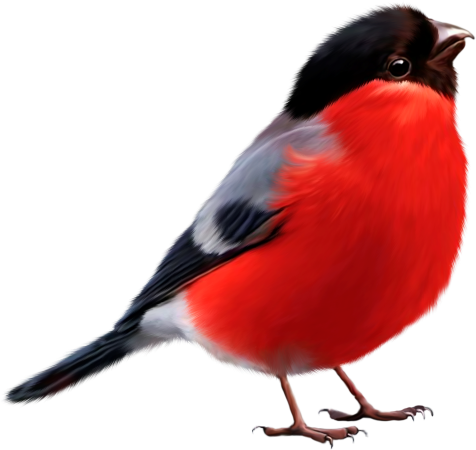 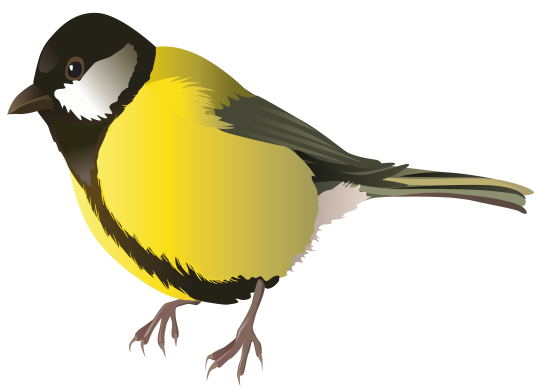 Робота з конструктором «LEGO»
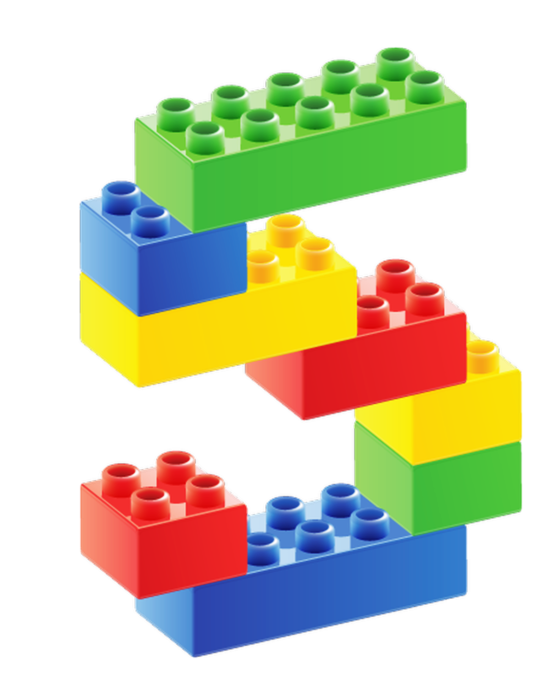 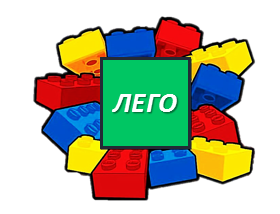 Рефлексія. Обери відповідну цеглинку LEGO
Цеглинку лего підійми, зустріч нашу оціни.
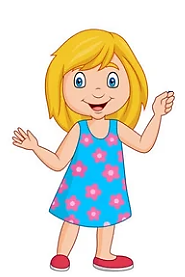 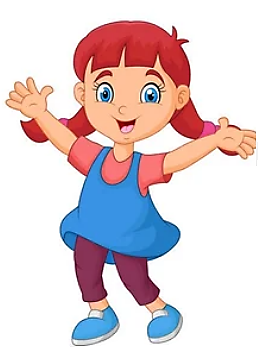 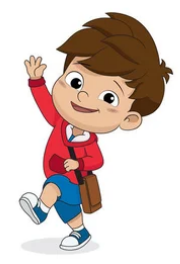 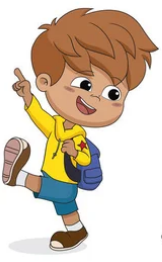 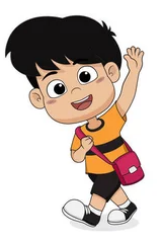 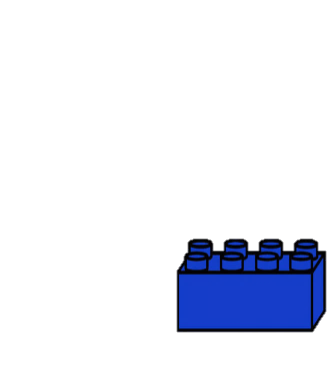 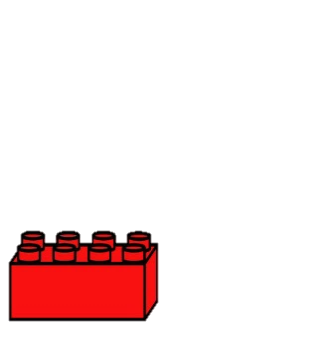 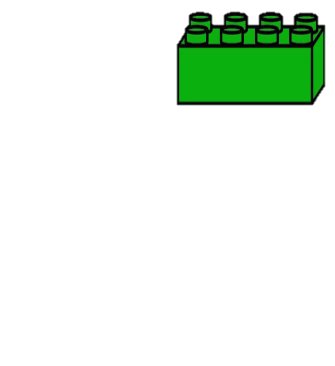 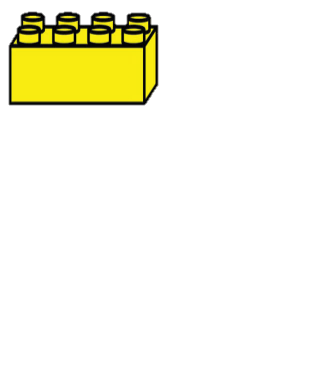 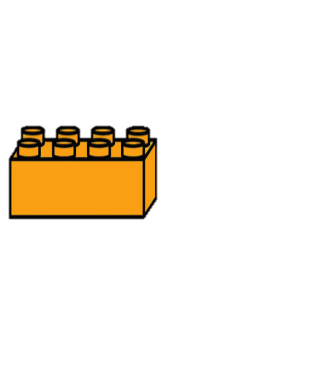 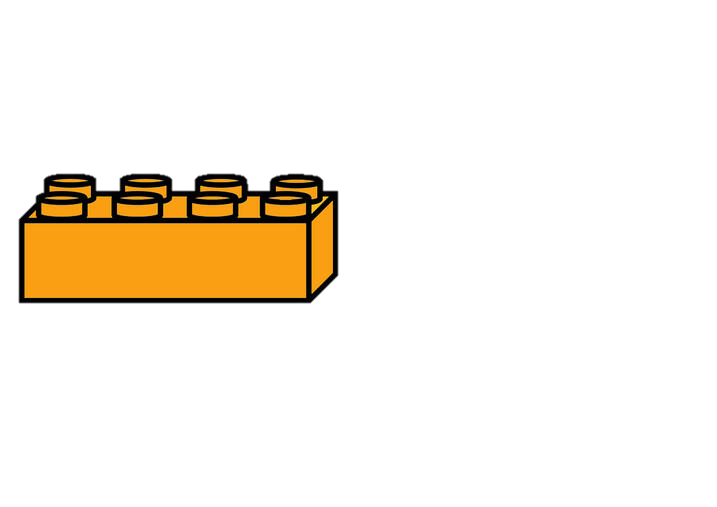 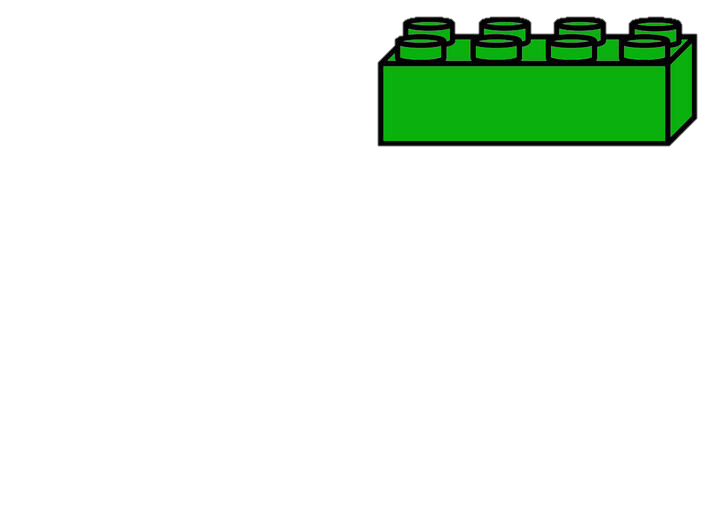 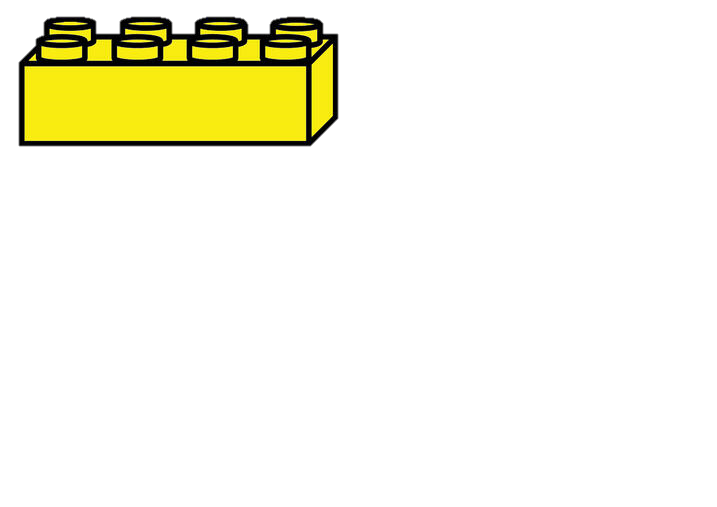 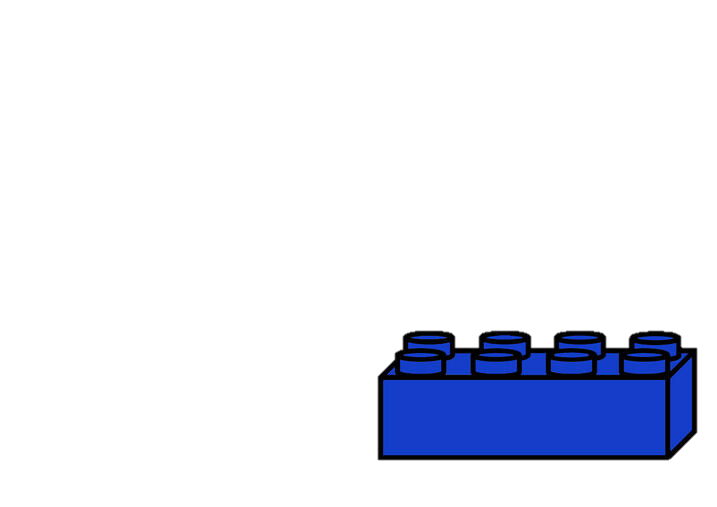 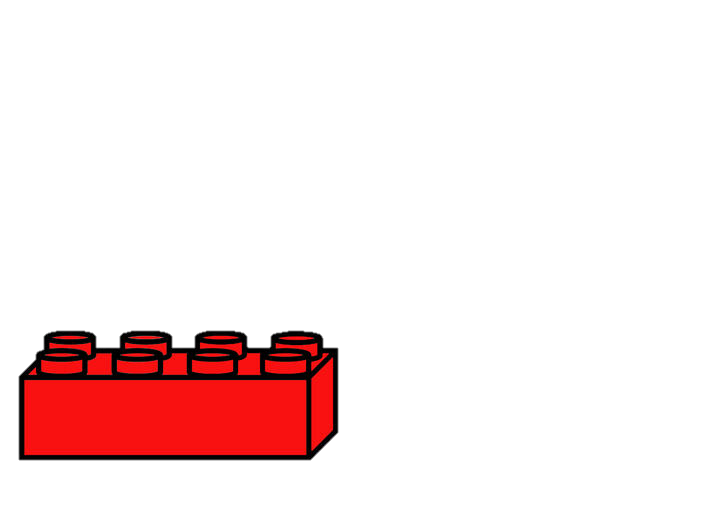 Було цікаво!
У мене все вийшло!
Я дуже втомився!
Все було легко!
Було складно!